Graduate
Attributes
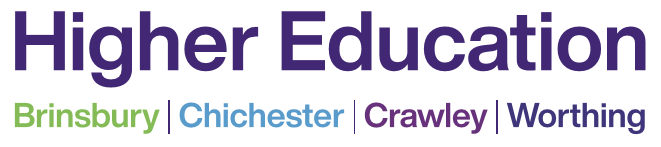 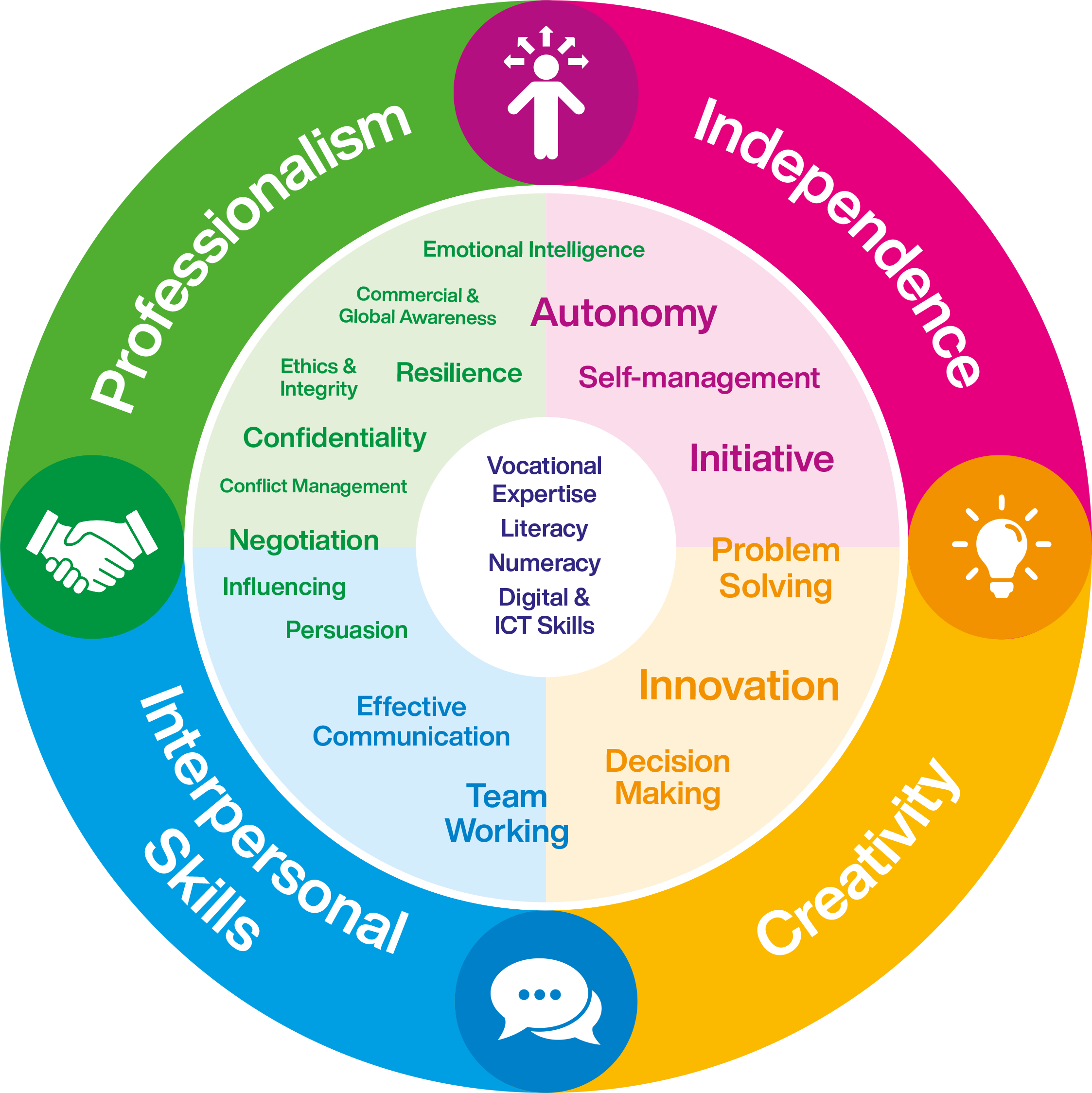 Graduate
Attributes
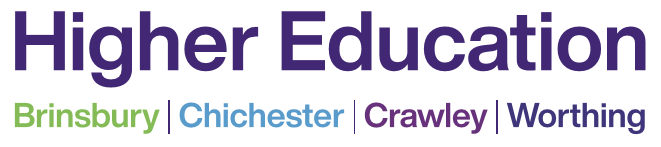 Essay Writing 
Discuss structure and language
SOLO Taxonomy (Structure of Observed Learning Outcomes) provides a model for different levels of understanding, including surface, deep and conceptual (Biggs and Collis 1982)
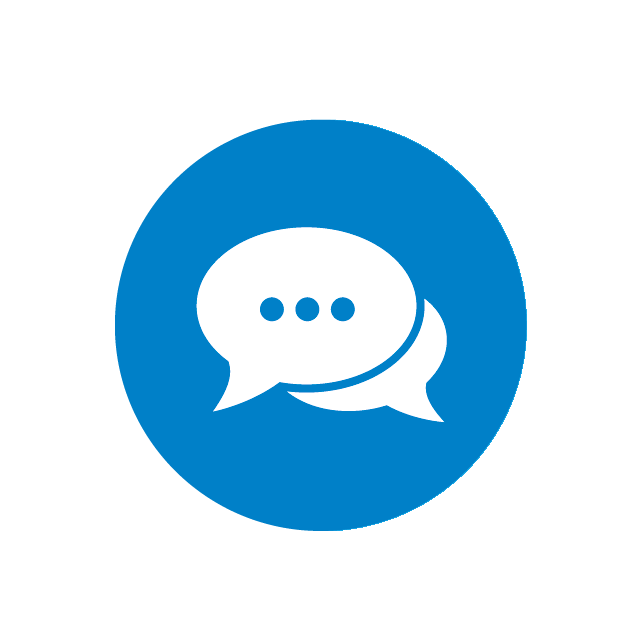 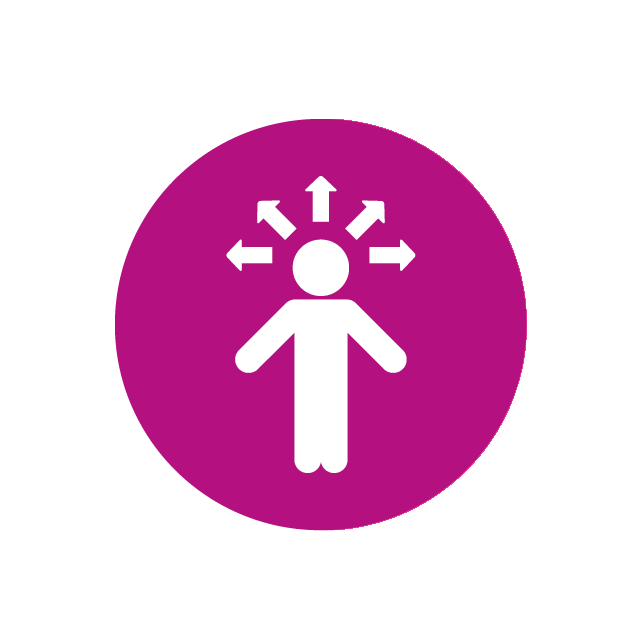 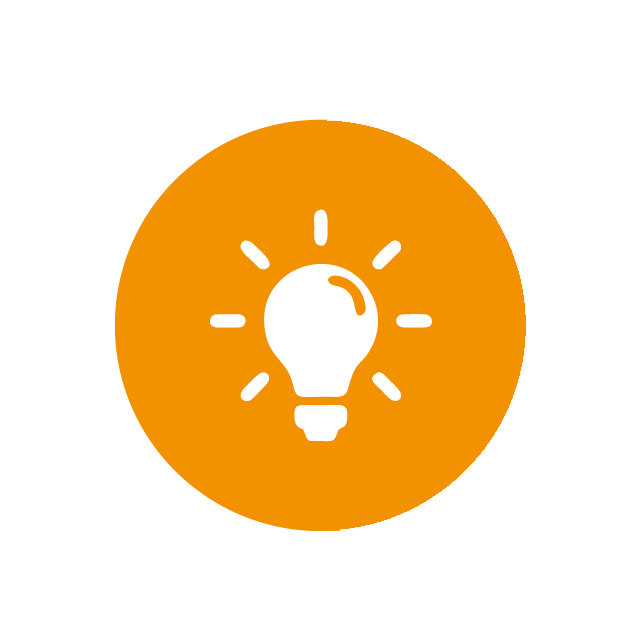 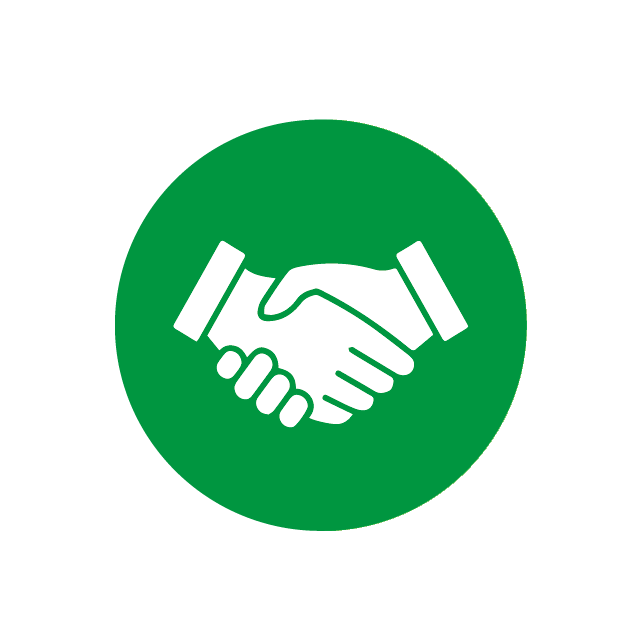 [Speaker Notes: See Critical Vs Descriptive Handout]
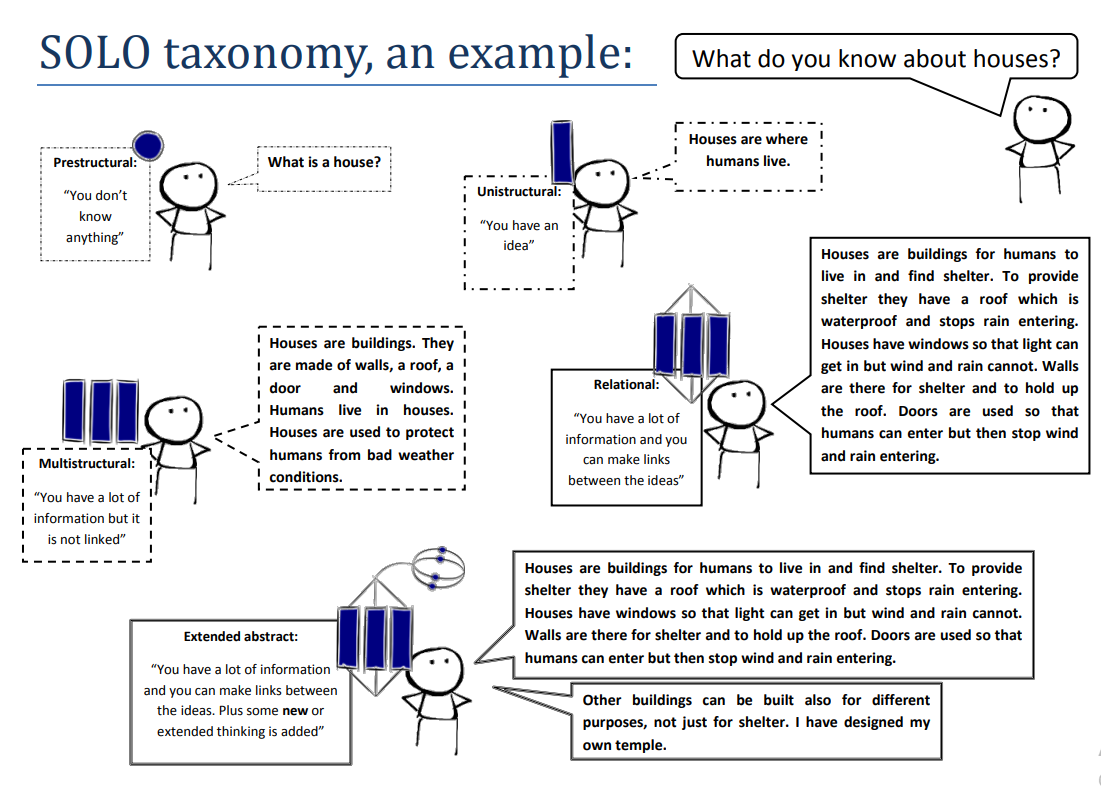 SOLO
Prestructural: The task is inappropriately attempted. The student requires help or has misunderstood.  
Unistructural: One aspect of the task is achieved, but student understanding is disconnected and limited. 
Multistructural: Several aspects of the task are achieved but their relationships as a whole are not fully realised.  Relational: Aspects of the task are linked and integrated and contributed to a deeper understanding as a whole
Extended Abstract: New understanding at the previous relational level is re-thought at another conceptual level and in a new way, and is the basis for prediction, generalisation, reflection, or creation of new understanding.
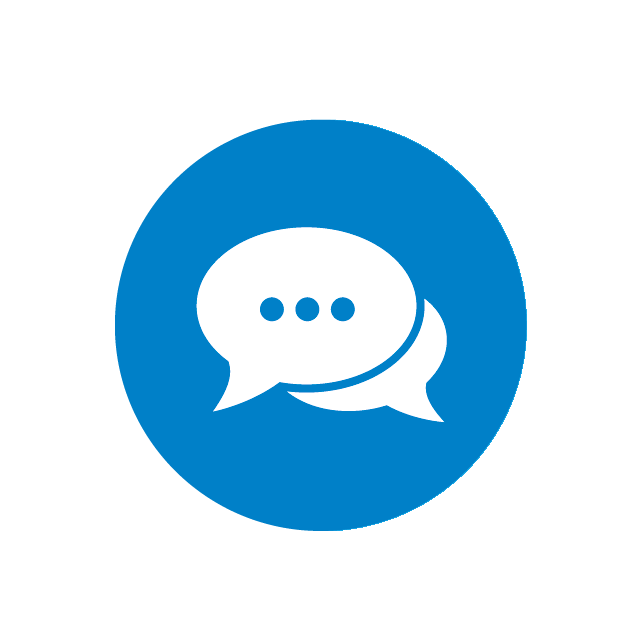 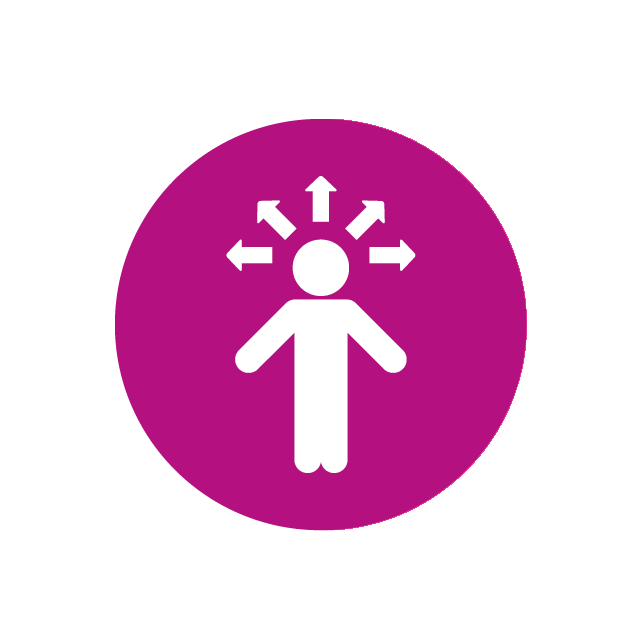 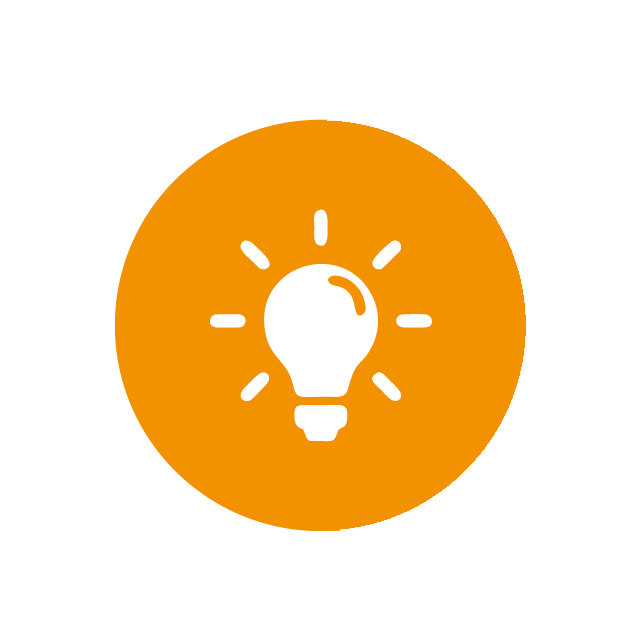 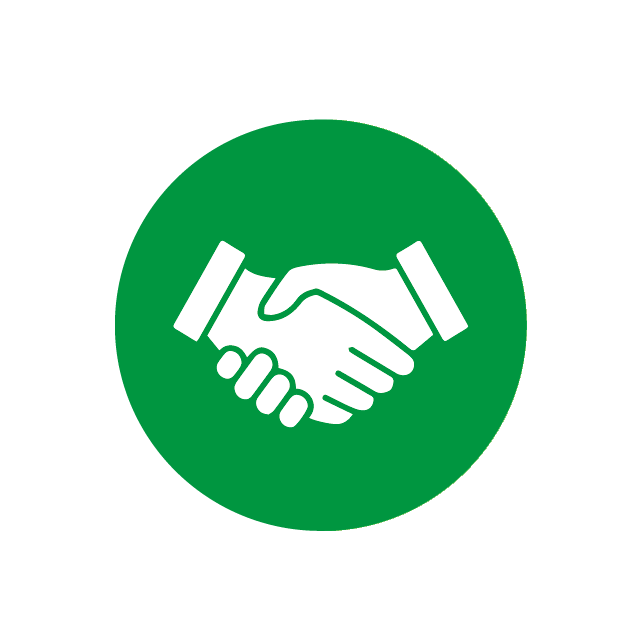 [Speaker Notes: See Critical Vs Descriptive Handout]
PESEL
Point  -  make your point 
Explain -  explain your reasoning
Support -  support your point with evidence
Evaluate - evaluate your point and evidence
Link -  link to the next paragraph
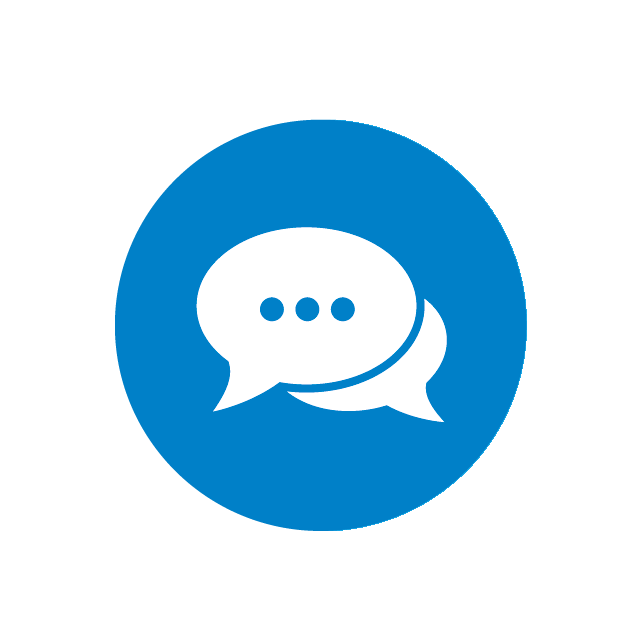 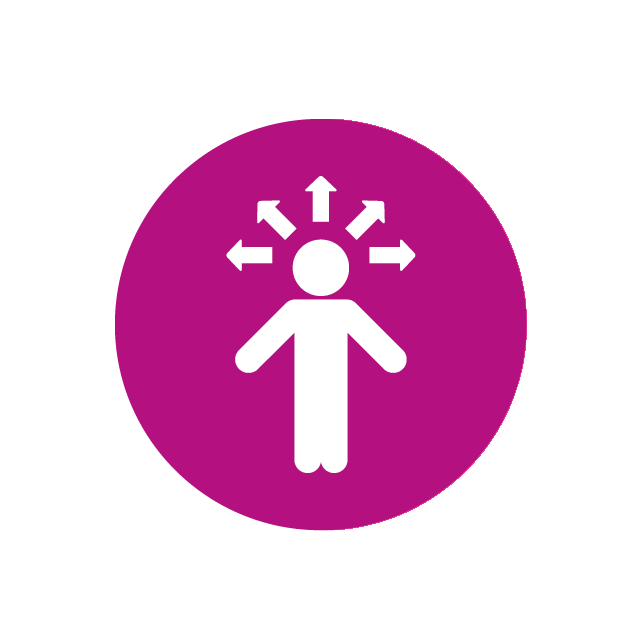 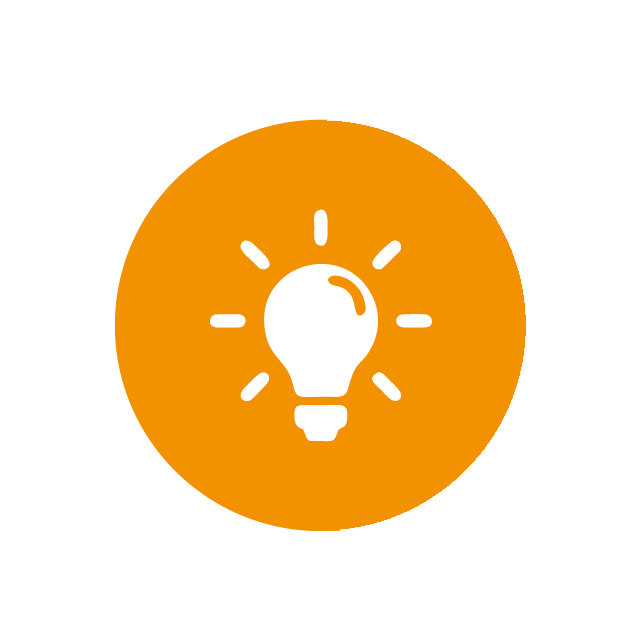 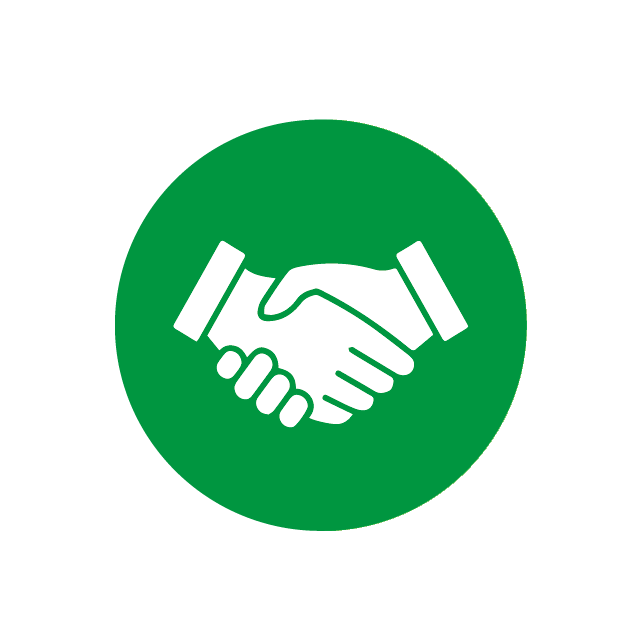 [Speaker Notes: See Critical Vs Descriptive Handout]
Your Assignment
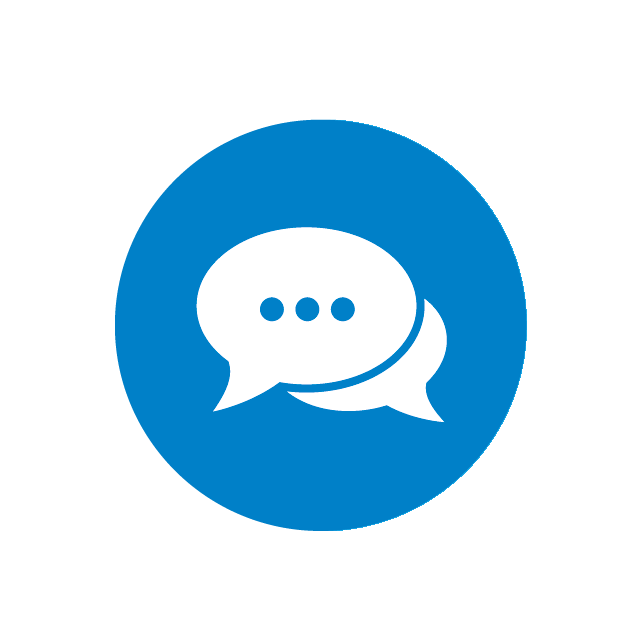 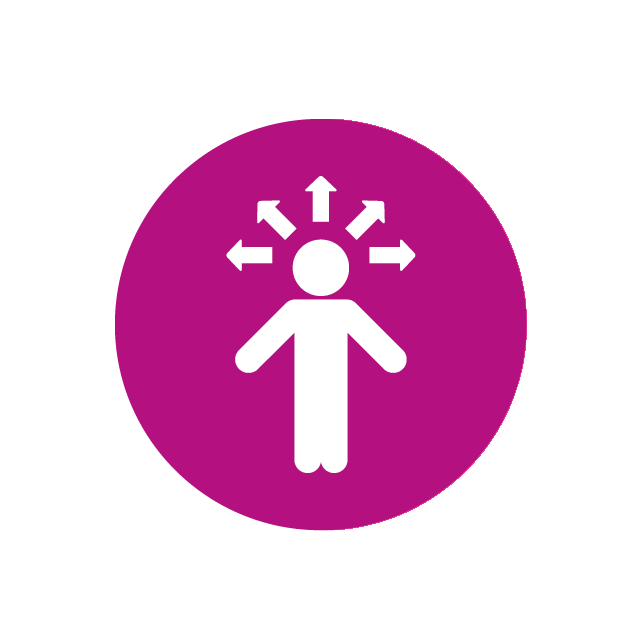 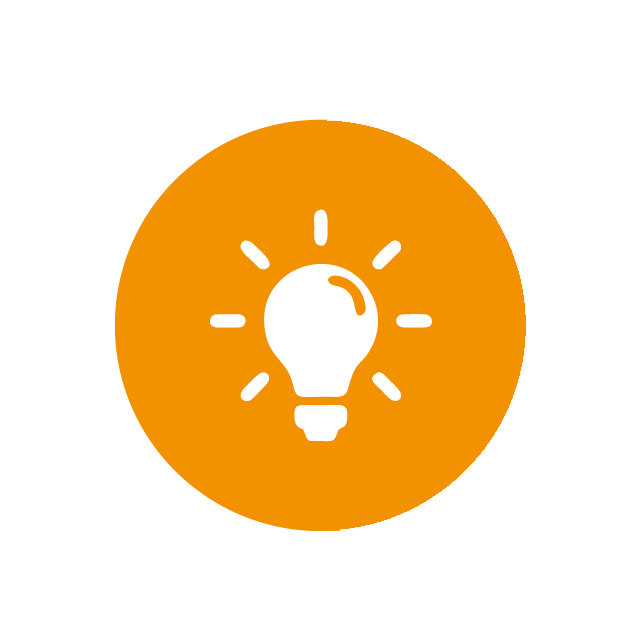 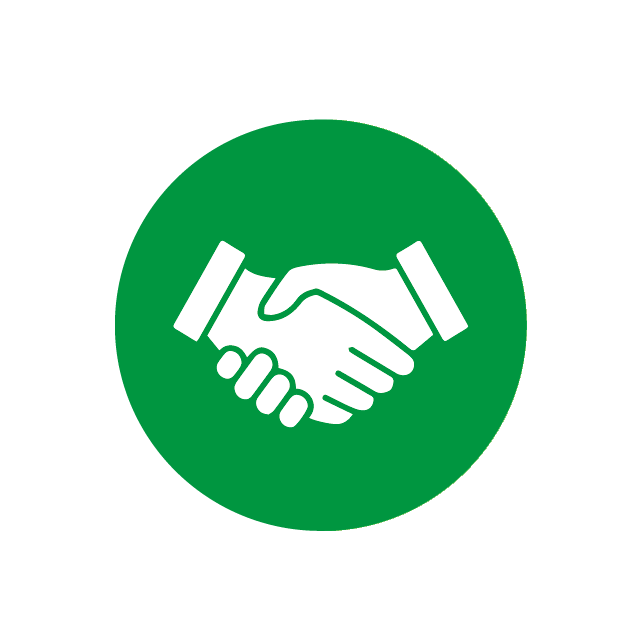 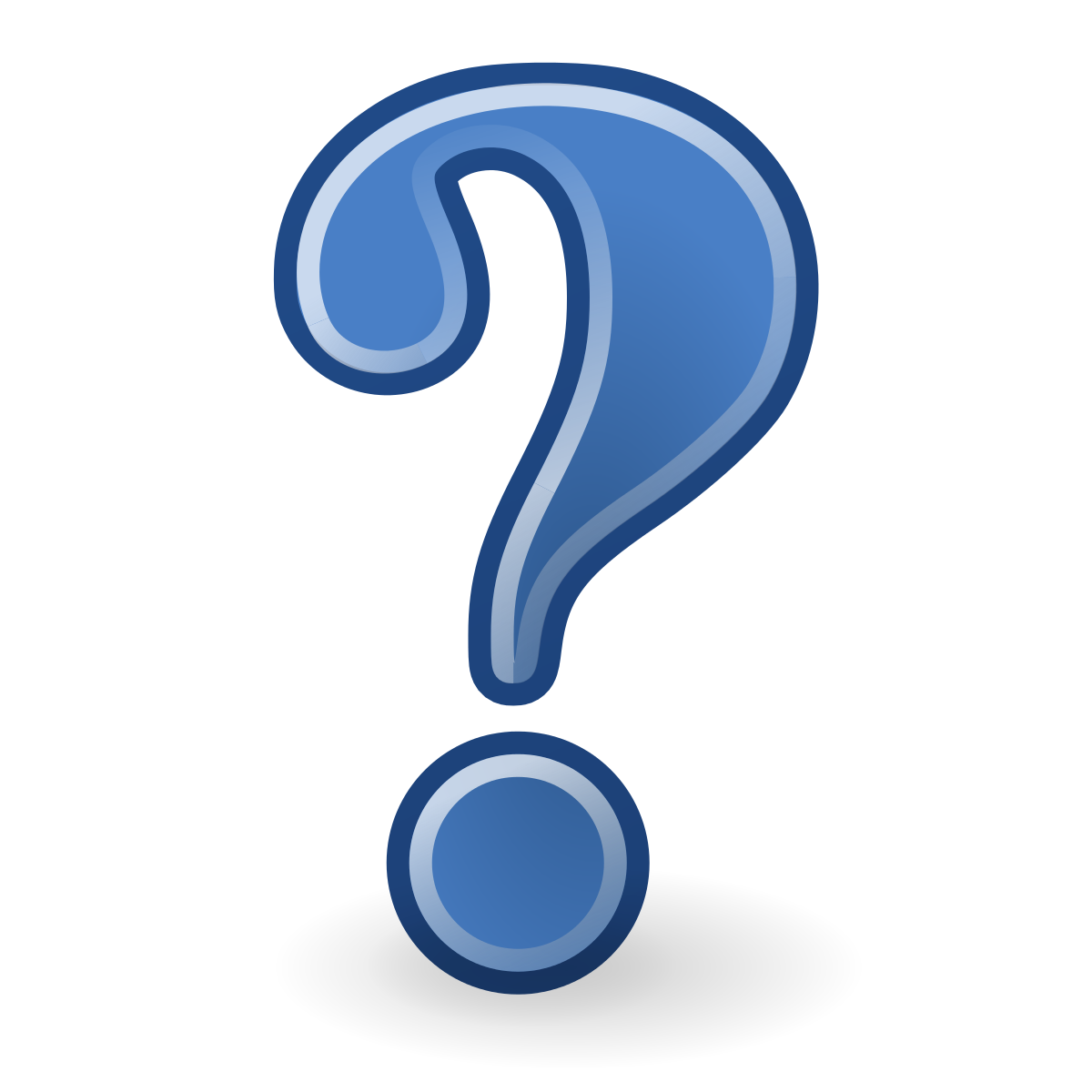 [Speaker Notes: See Critical Vs Descriptive Handout]
Introductions
There are many ways to introduce an academic essay or short paper. Most academic writers, however, appear to do one or more of the following in their introductions:
establish the context, background and/or importance of the topic
present an issue, problem, or controversy in the field of study
define the topic and/or key terms used in the paper

Introductory phrases for Definitions:
The term ‘X’ was first used by …The term ‘X’ can be traced back to …Previous studies mostly defined X as …The term ‘X’ was introduced by Smith in her …Historically, the term ‘X’ has been used to describe …
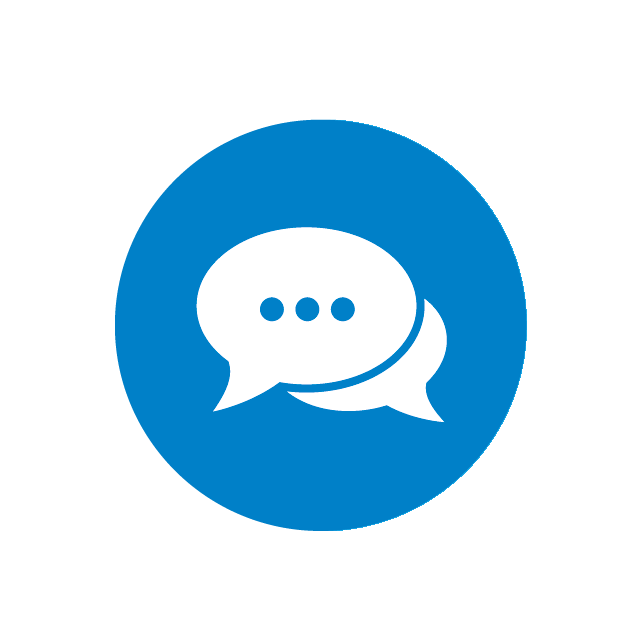 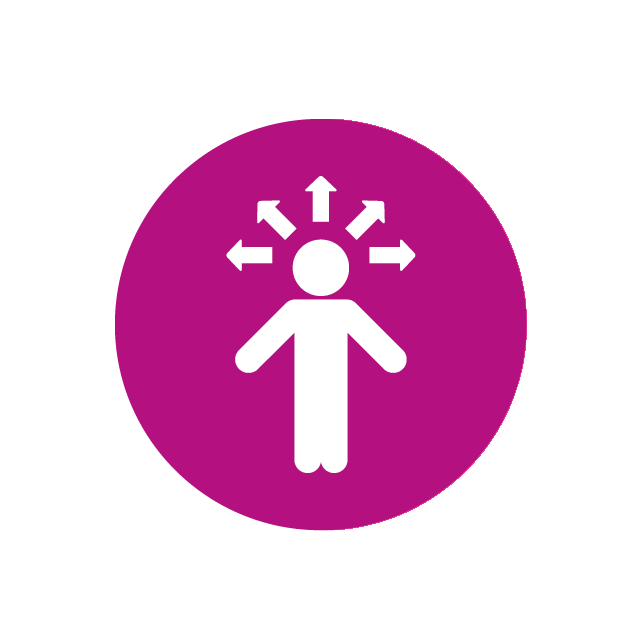 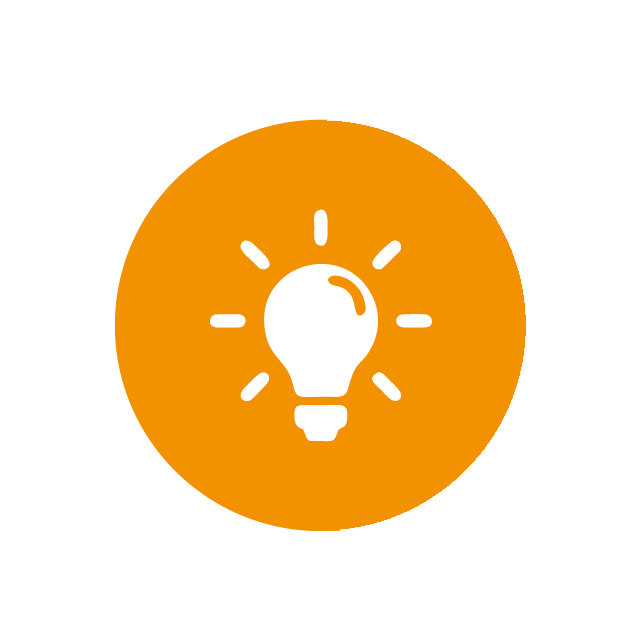 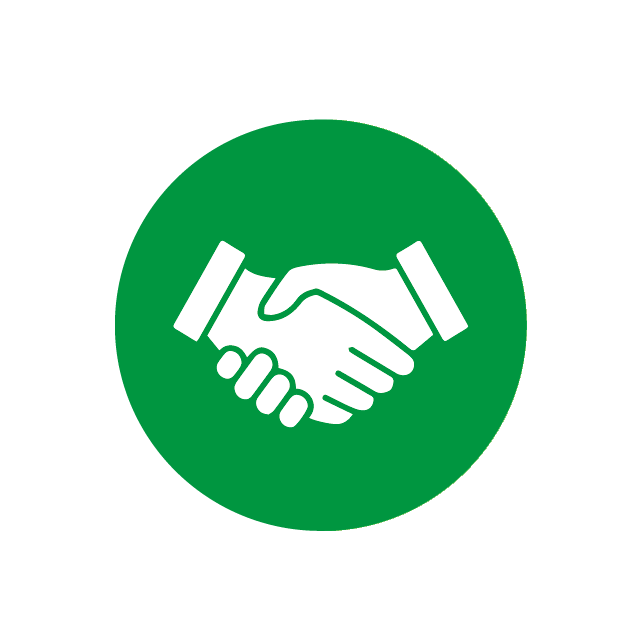 [Speaker Notes: See Critical Vs Descriptive Handout]
General comments on the relevant literature
The literature on X has highlighted several …Different theories exist in the literature regarding …More recent attention has focused on the provision of …Much of the literature since the mid-1990s emphasises the …Much of the current literature on X pays particular attention to …The existing literature on X is extensive and focuses particularly on …There is a relatively small body of literature that is concerned with …
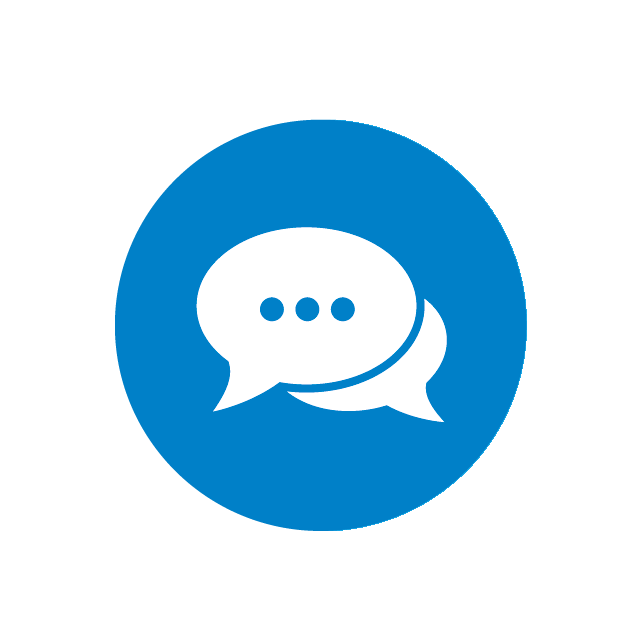 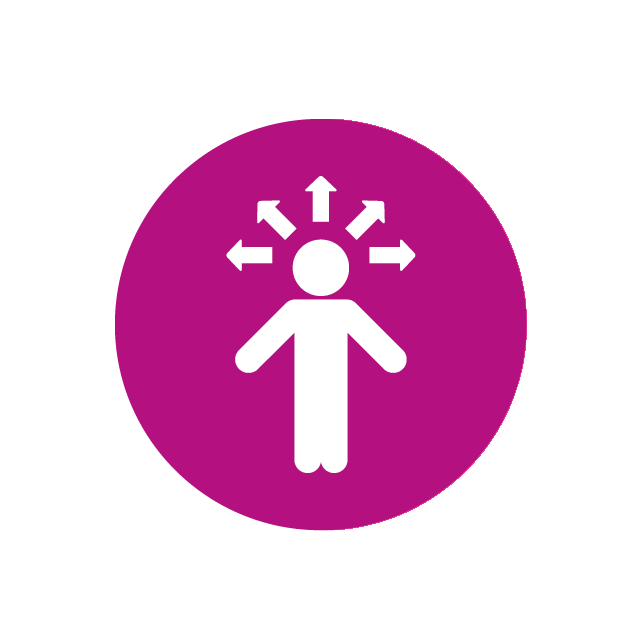 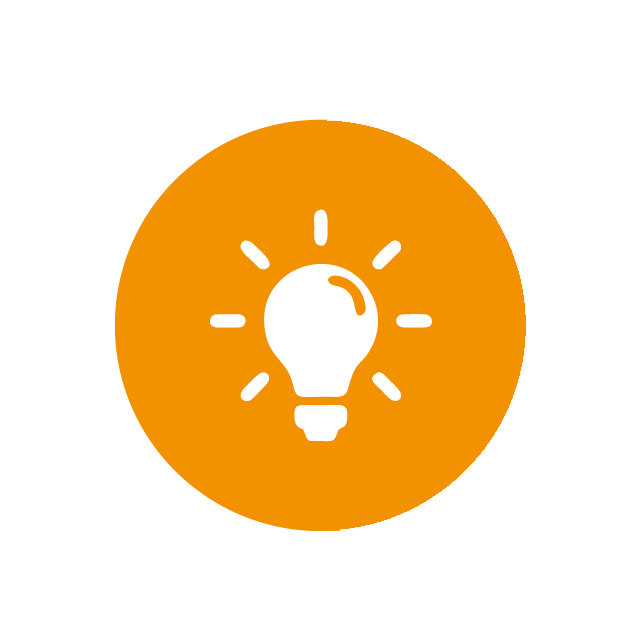 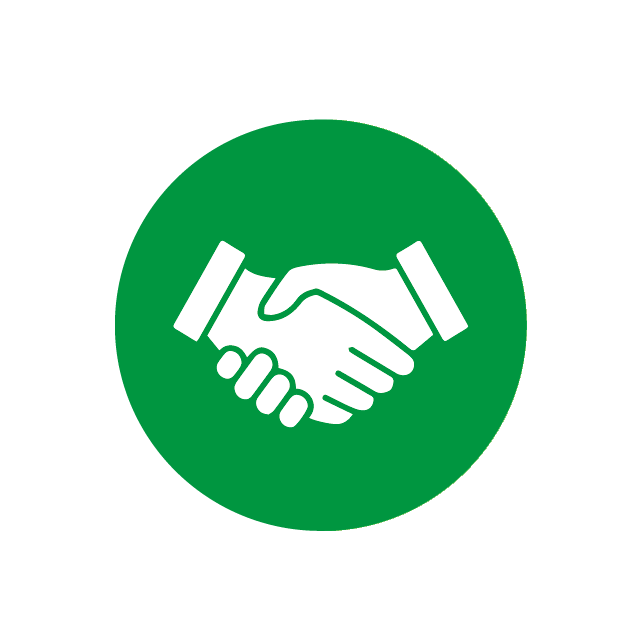 [Speaker Notes: See Critical Vs Descriptive Handout]
General comments on the relevant literature
Some ways of introducing quotations
Commenting on X, Smith (2003) argues: ‘… …’
As Carnoy (2004: 215) states: ‘there are many good reasons to be sceptical’.
As Smith argues: ‘In the past, the purpose of education was to …’ (Smith, 2000:150).
Sachs concludes: ‘The idea of development stands today like a ruin in …’ (Sachs, 1992a: 156).
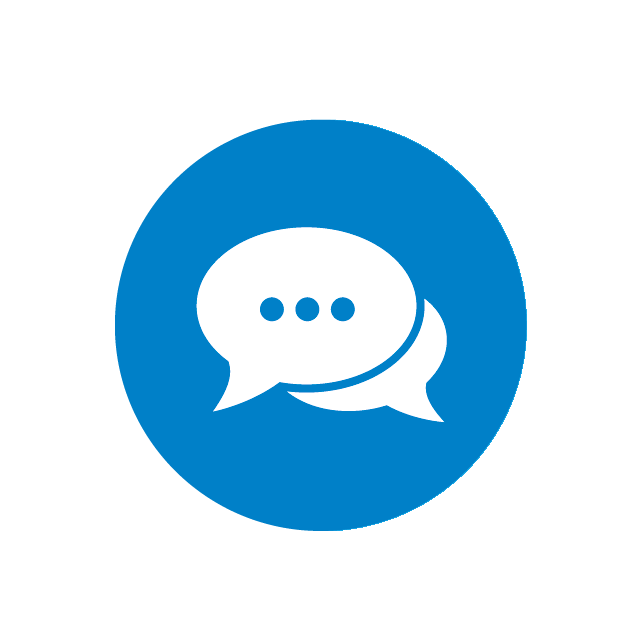 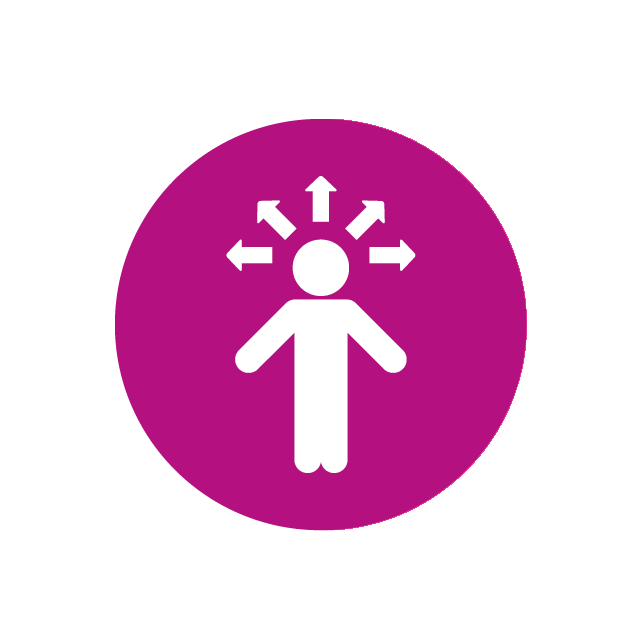 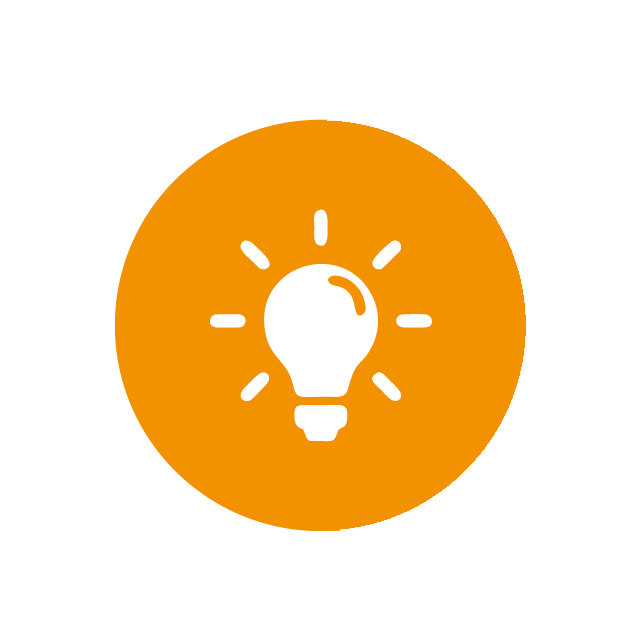 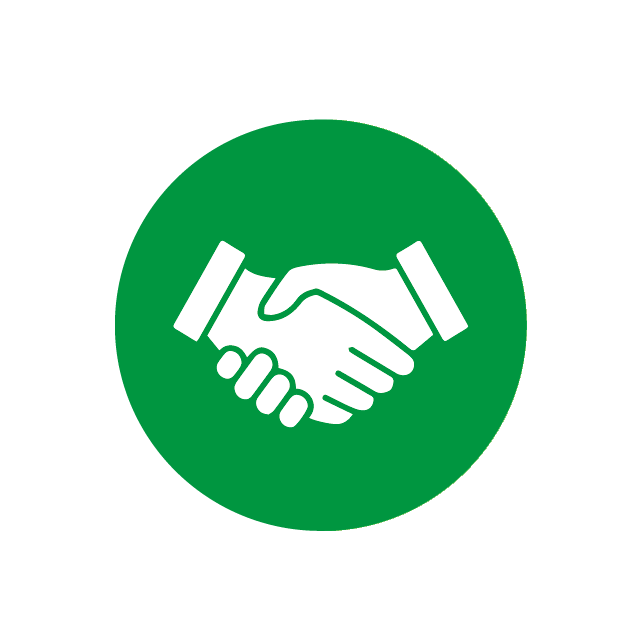 [Speaker Notes: See Critical Vs Descriptive Handout]
Expressing a causal relationship
X may have been an important factor in …X may have contributed to the increase in …X may have played a vital role in bringing about …In the literature, X has been associated with Y.There is some evidence that X may affect Y.The use of X may be linked to behaviour problems in …
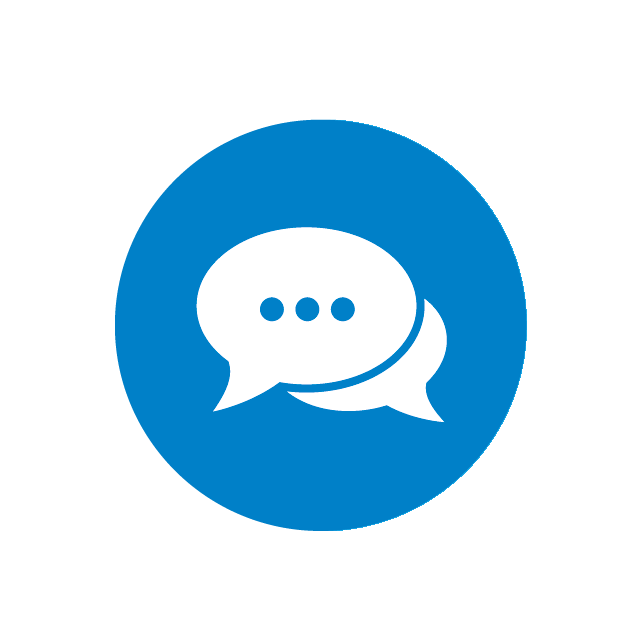 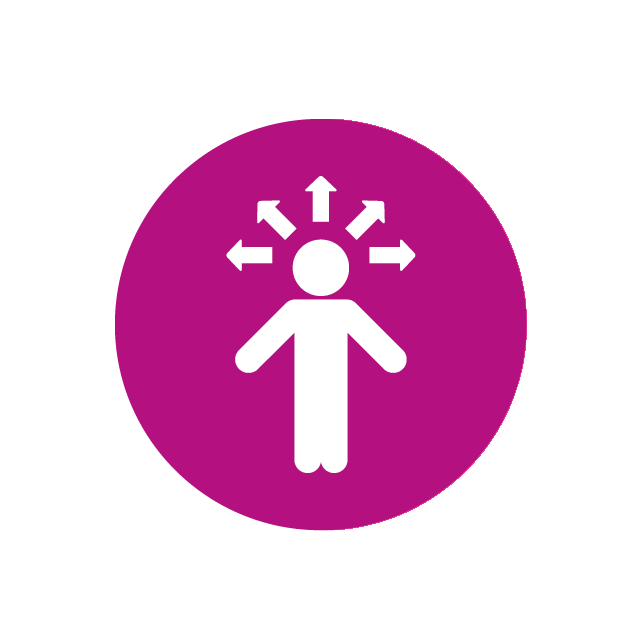 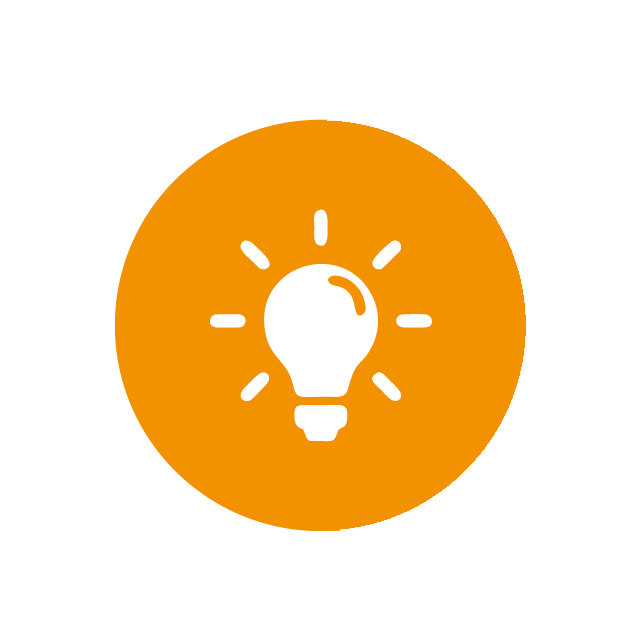 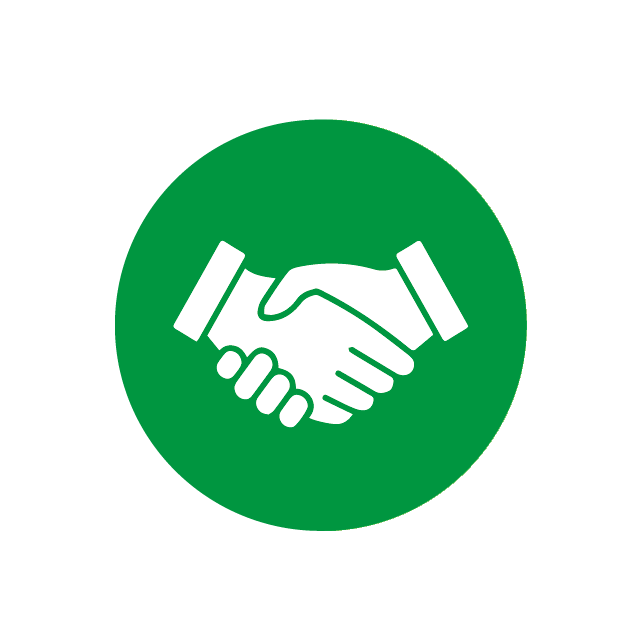 [Speaker Notes: See Critical Vs Descriptive Handout]
Introducing the critical stance of particular writers
Jones (2003) has also questioned why …However, Jones (2003) points out that …The author challenges the widely held view that …Smith (1999) takes issue with the contention that …The idea that … was first challenged by Smith (1992).Jones (2003) has challenged some of Smith’s conclusions, arguing that …Another major criticism of Smith’s study, made by Jones (2003), is that …An alternative interpretation of the origins of X can be found in Smith (1976).In a recent article in Academic Journal, Smith (2014) questions the extent to which …A recently published article by Smith et al. (2011) casts doubt on Jones’ assumption that …
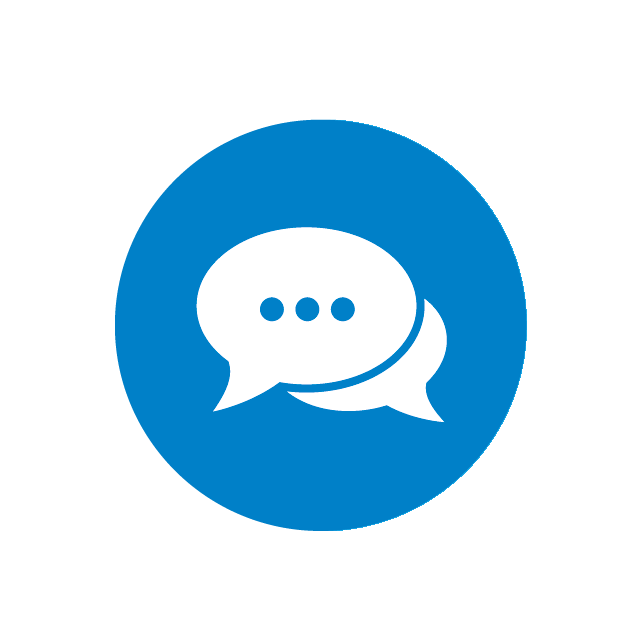 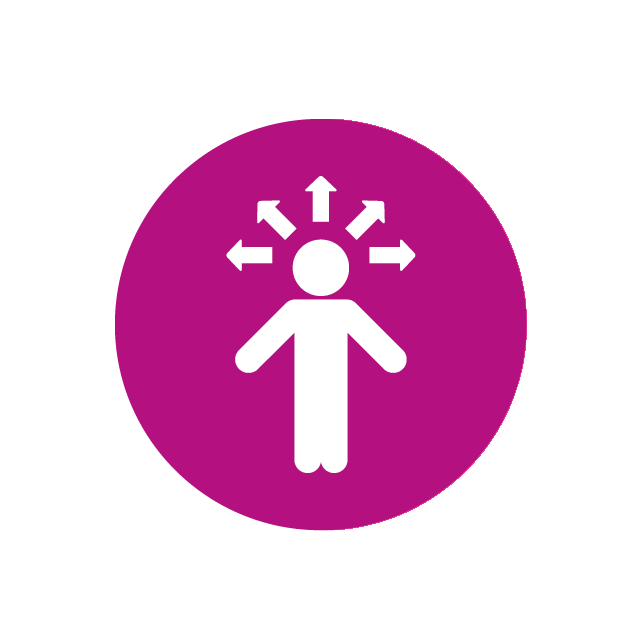 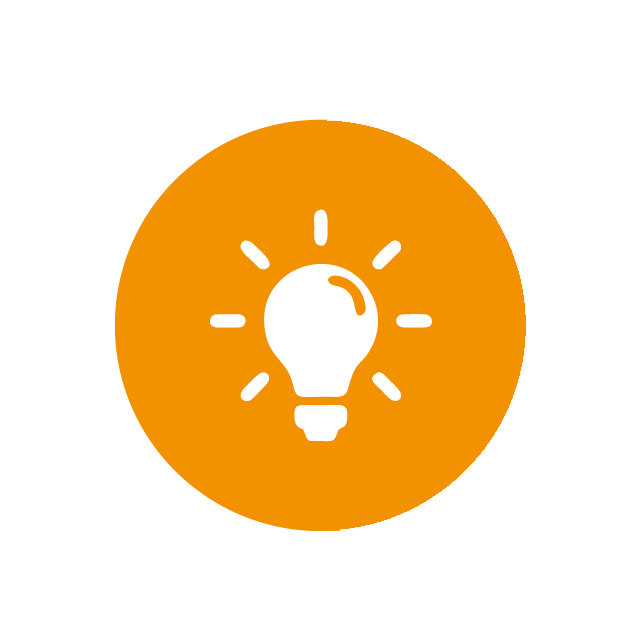 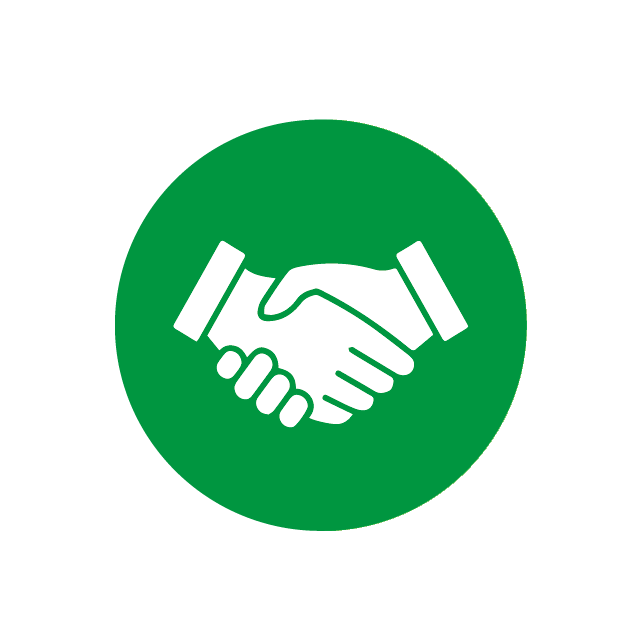 [Speaker Notes: See Critical Vs Descriptive Handout]
Discussing Theoriesand Research
Research is an essential part of any good academic paper. Without it, claims and opinions are not viable and hardly believable. Plus, without research, it is difficult to know much about your chosen subject.
By providing evidence of research, readers can trust what you write is concrete, accurate to the best of your knowledge, and reliable.

a certain study, … indicated that…
several schools of thought have emerged…
prior research has suggested…
the underlying concept…
the likelihood that…
the central issue addressed here is the relationship between…
the topic of …… warrants research attention for …… reasons.
there is evidence that …… has a positive effect.
these arguments suggest…
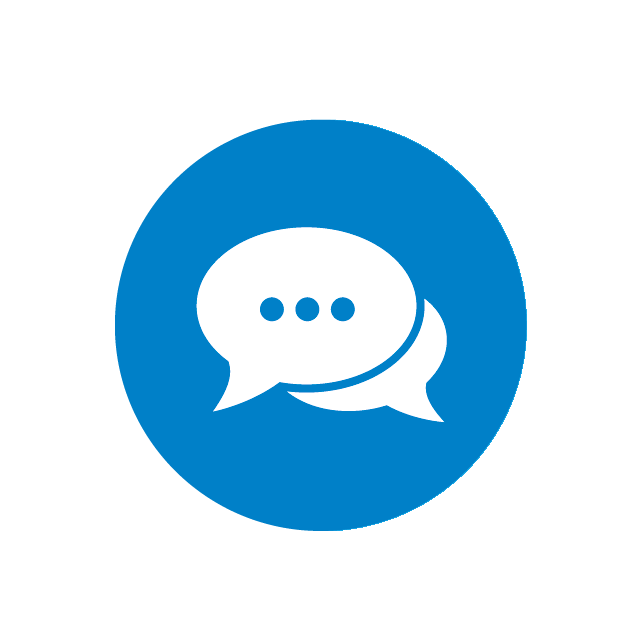 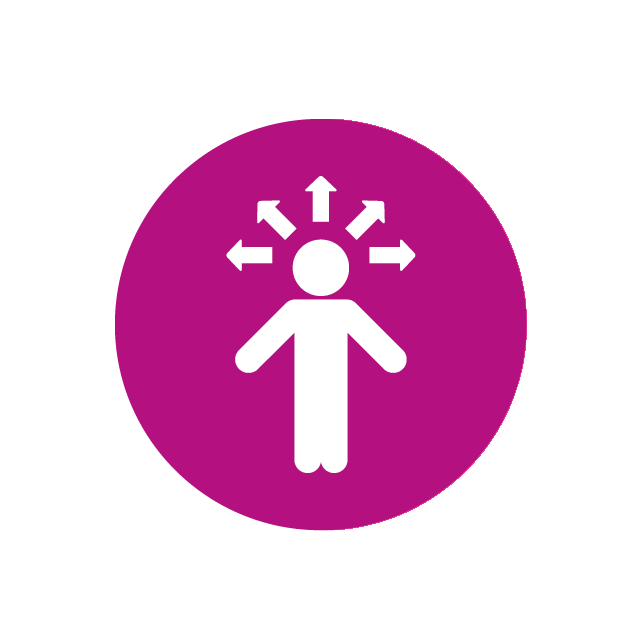 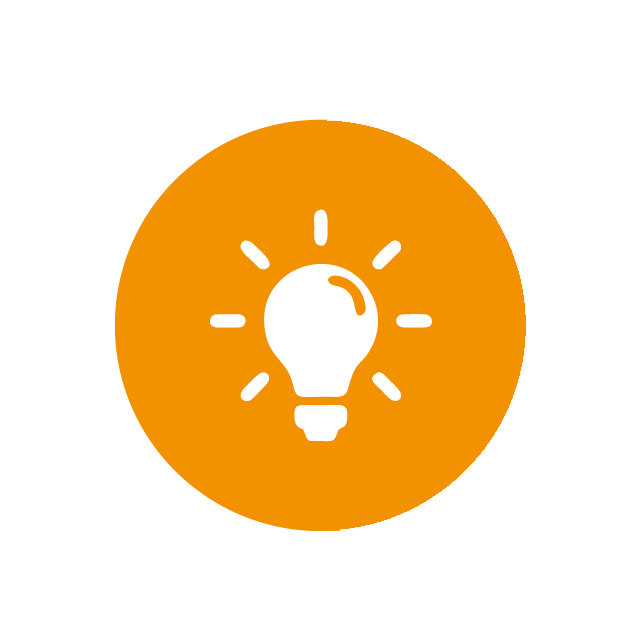 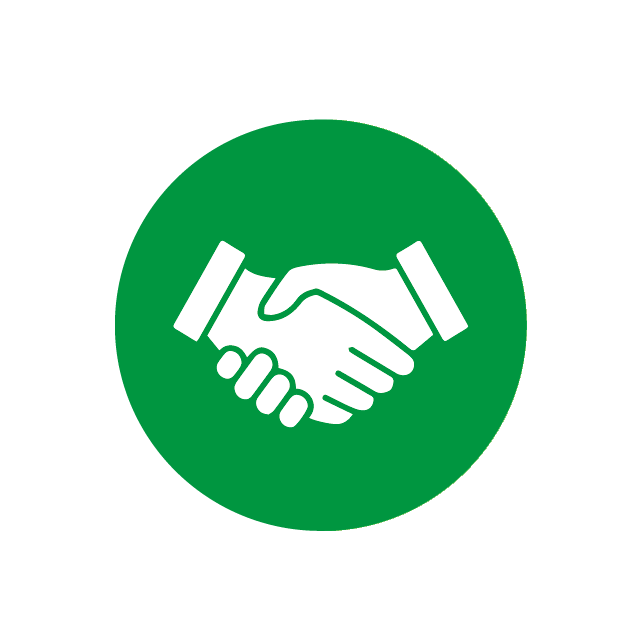 Explanation
Explaining the topics and issues within your main subject is intrinsic for writing well in academic writing. 
that is to say…
to that end….
in truth…
in fact…
also…
as well…
foremost…
meaning…
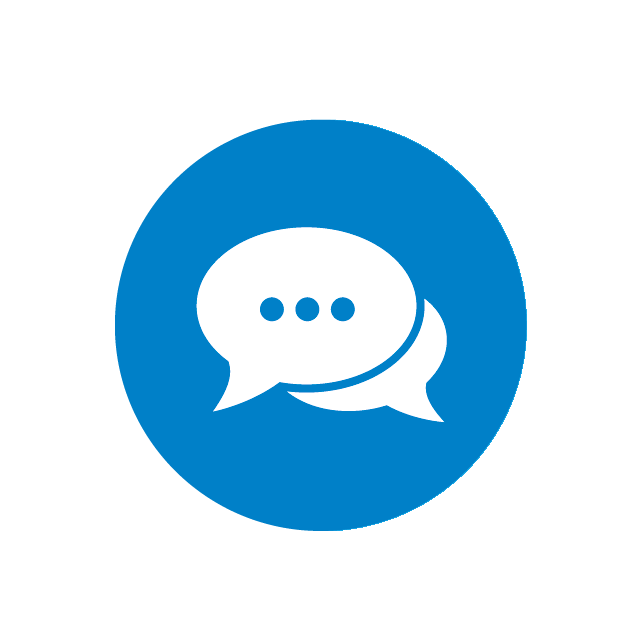 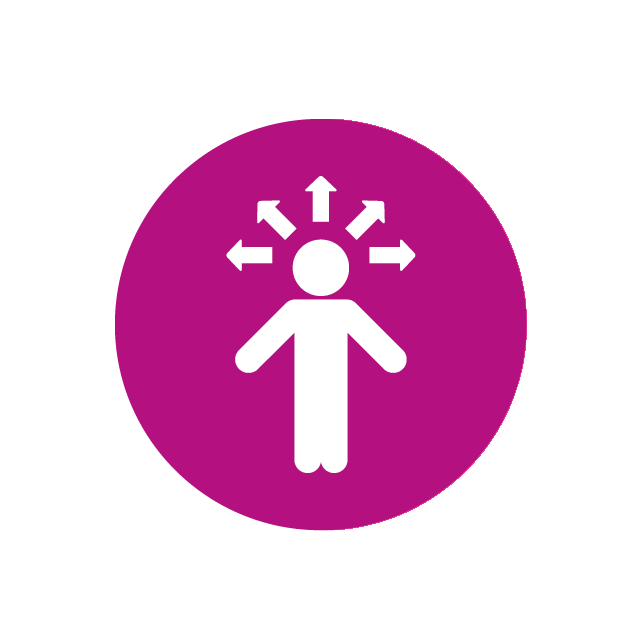 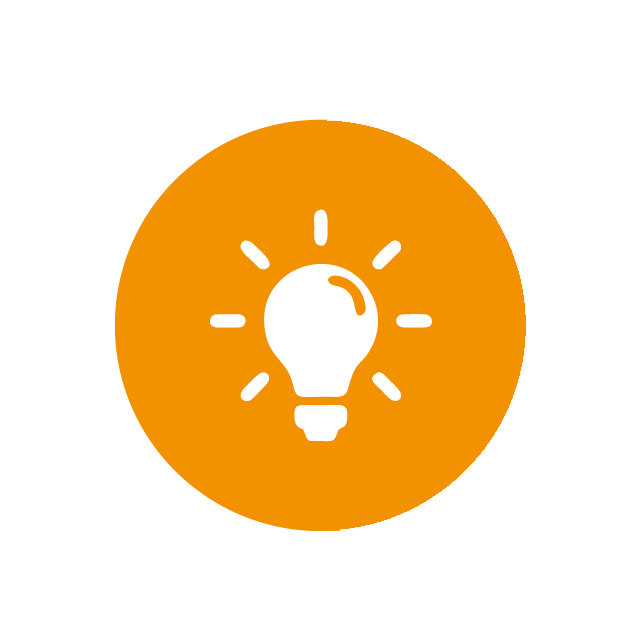 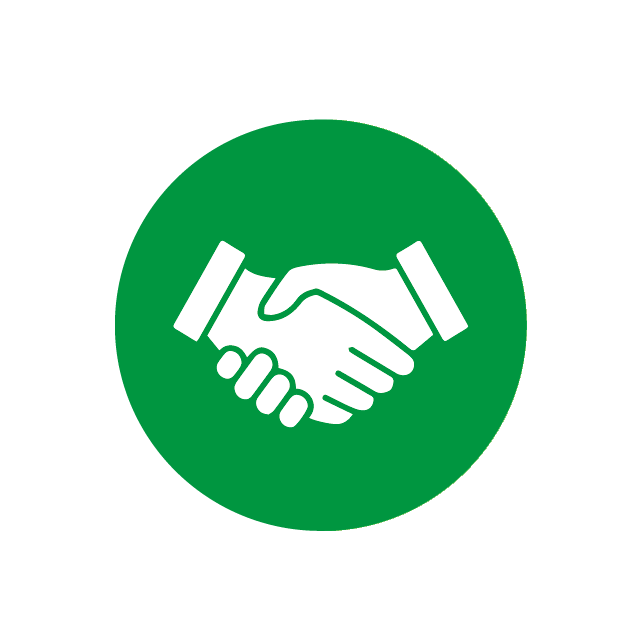 Adding Additional Information to Support a Point
It is never enough to give one line of thought to describe or support a claim. A claim is always weak if it is backed up in a one-sided way. That is why it is important to give a comprehensive view of your main topic to your readers.
furthermore…
likewise…
similarly…
another key thing to remember…
not only…. but also…
coupled with…
subsequently…
not to mention…
in addition, …
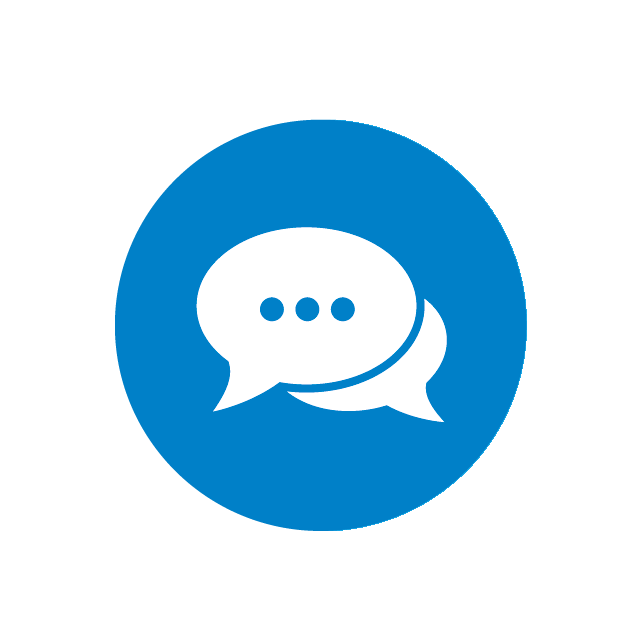 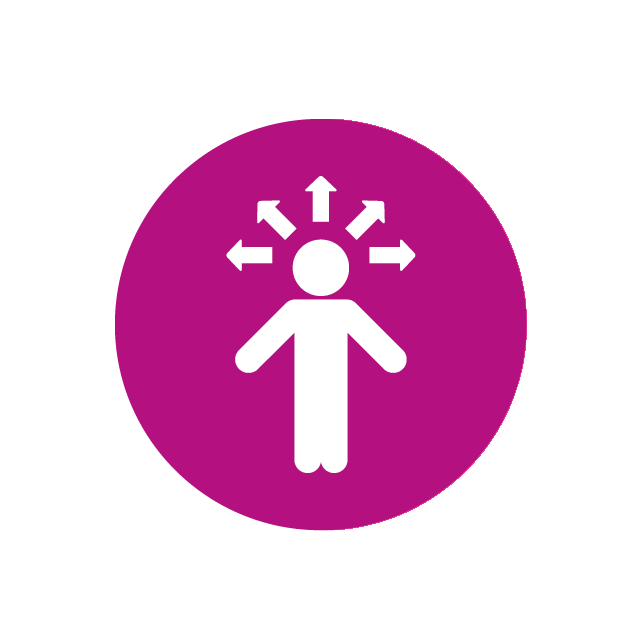 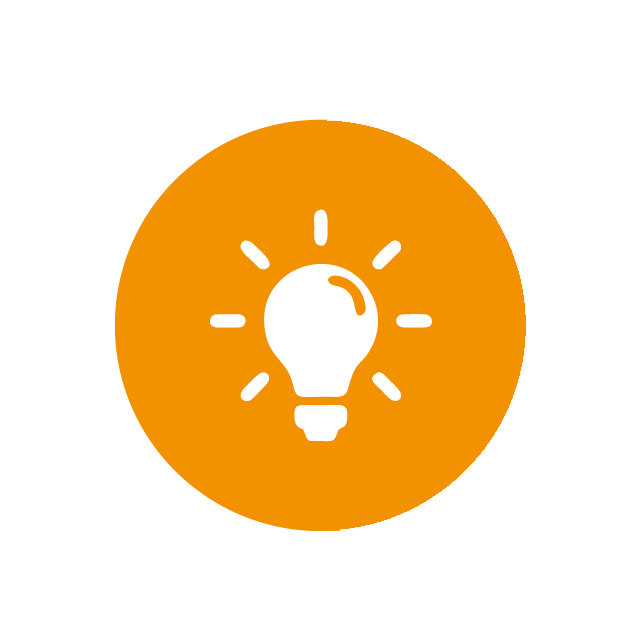 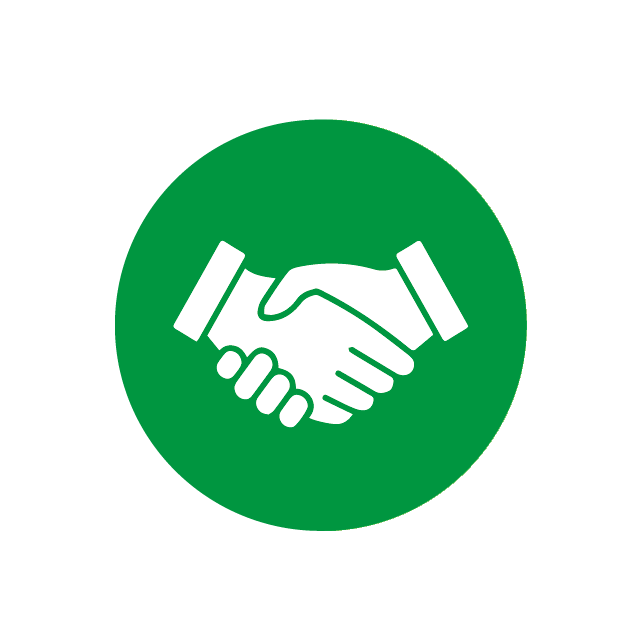 Demonstrating Contrast / Opposing Points
When writing persuasive essays, compare and contrast essays, or any essay that focuses on giving a comprehensive view on a subject, knowing how to contrast your main topic and subtopics with opposing information is important.
however, …
on the other hand, …
by comparison, …
nonetheless, …
on the contrary, …
in contrast…
nevertheless, …
notwithstanding…
conversely, …
a clear difference…
a conflicting viewpoint…
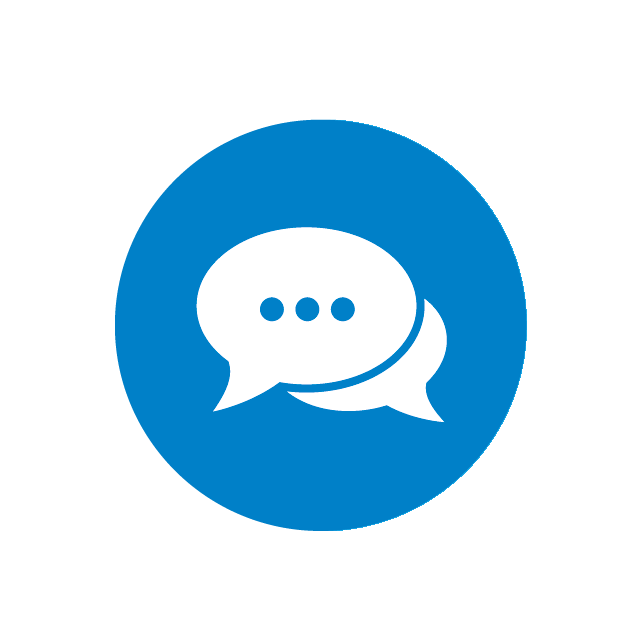 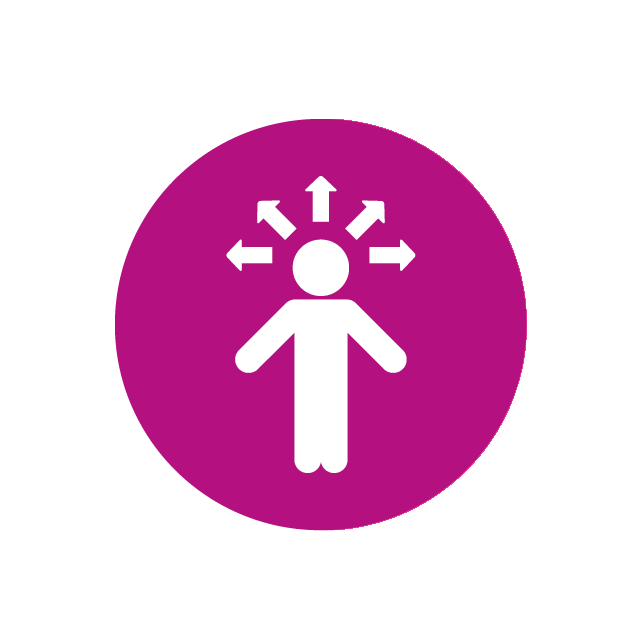 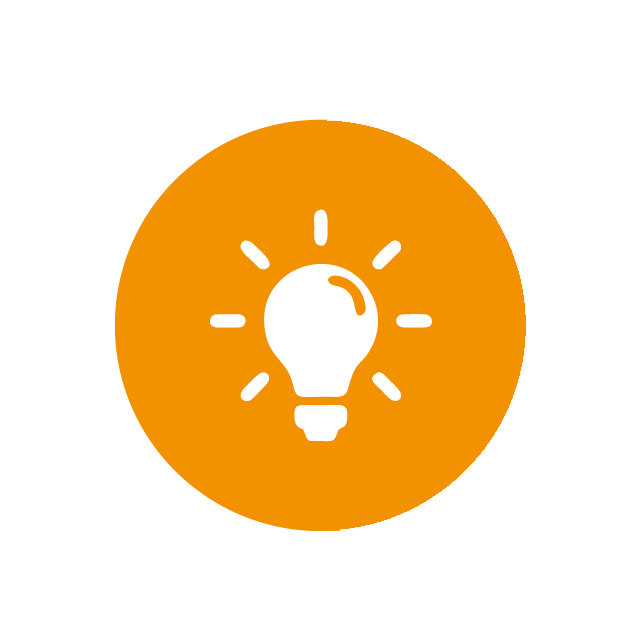 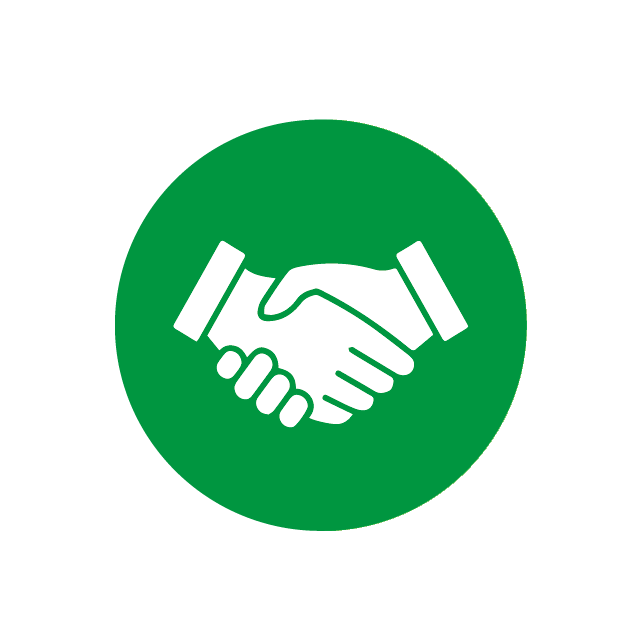 Signifying Importance
When you want to show that a certain point in your writing is significant or should be paid more attention to, you can use certain transition words and phrases to do so. Sometimes, without words and phrases that mark or point out the importance of a certain point, an essay can get disorganized.
significantly…
notably, …
the key… to take into consideration…
importantly…
indeed…
without a doubt…
undoubtedly…
certainly…
surely…
above all, …
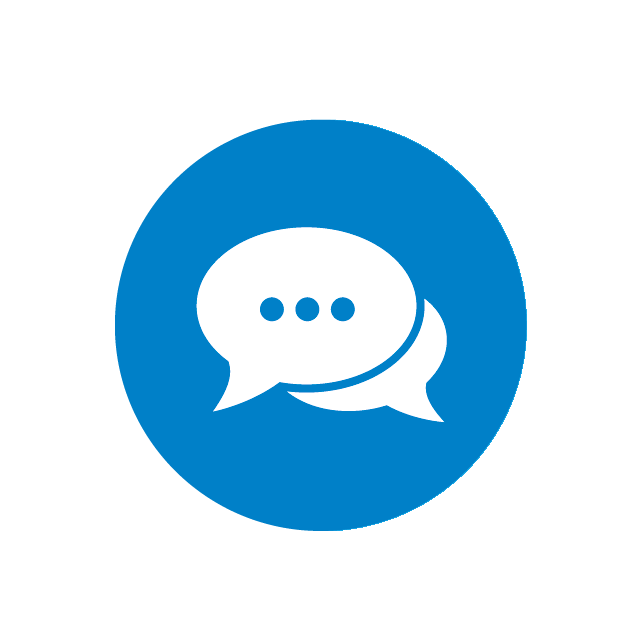 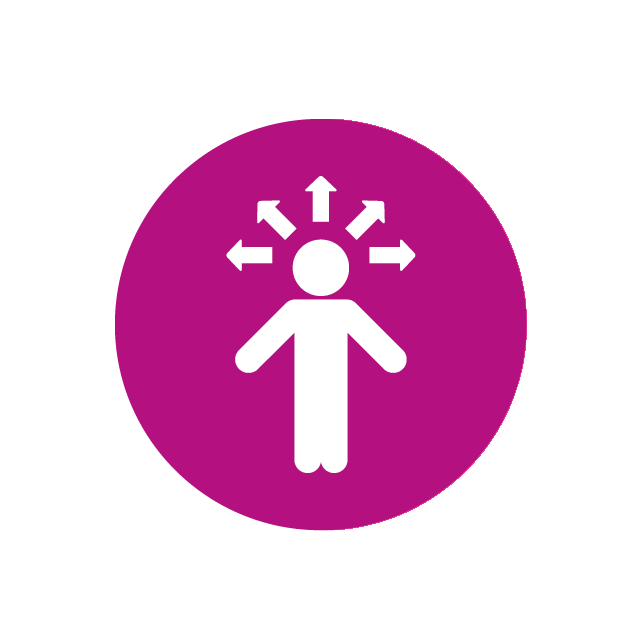 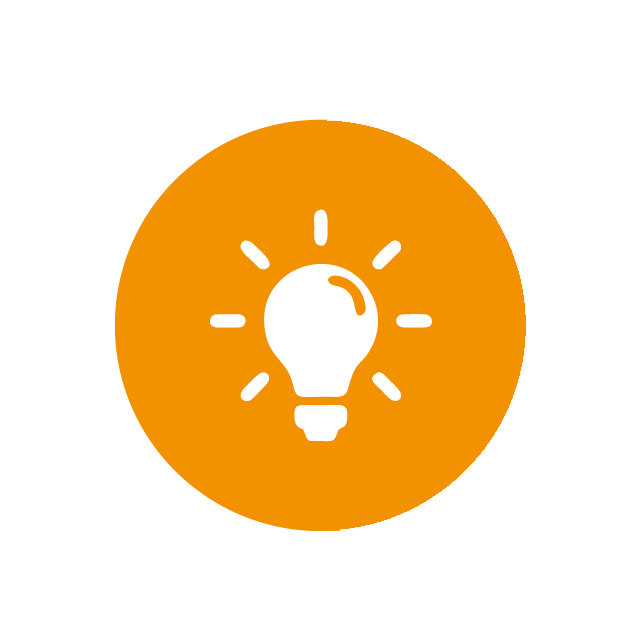 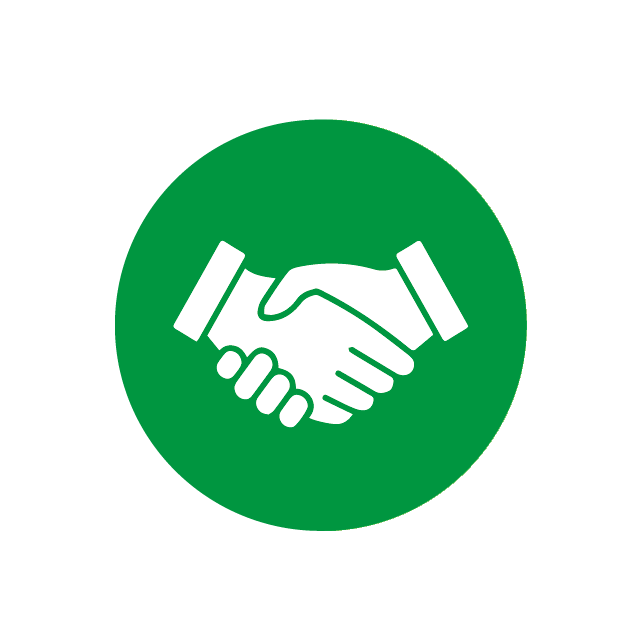 Reference to previous research
Support 
These findings further support the idea of …. This finding confirms the association between …. 
This study confirms that X is associated with …. 
The findings of the current study are consistent with those of Smith and Jones (2001) who …. 
These results are consistent with those of other studies and suggest that ….
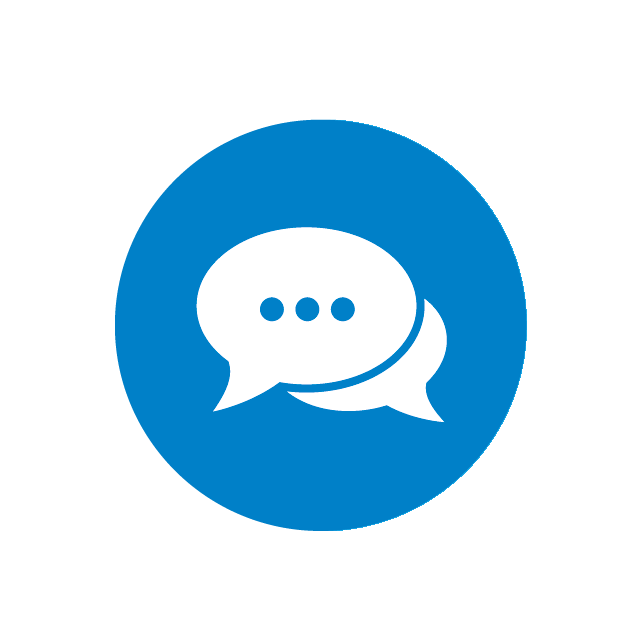 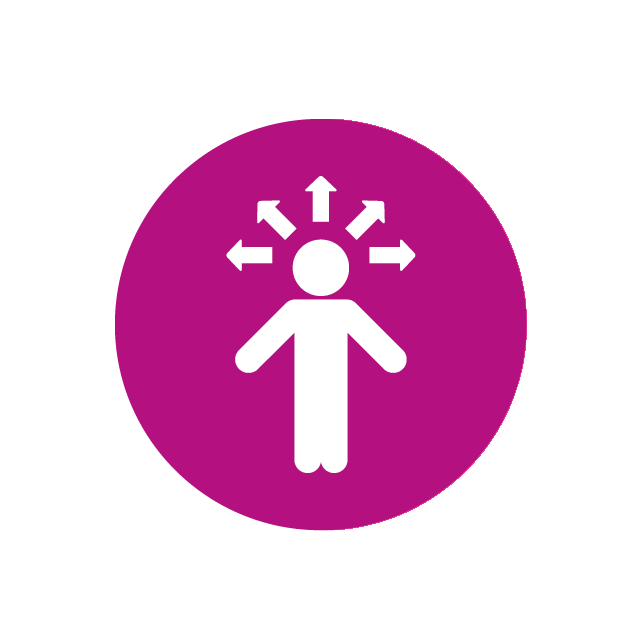 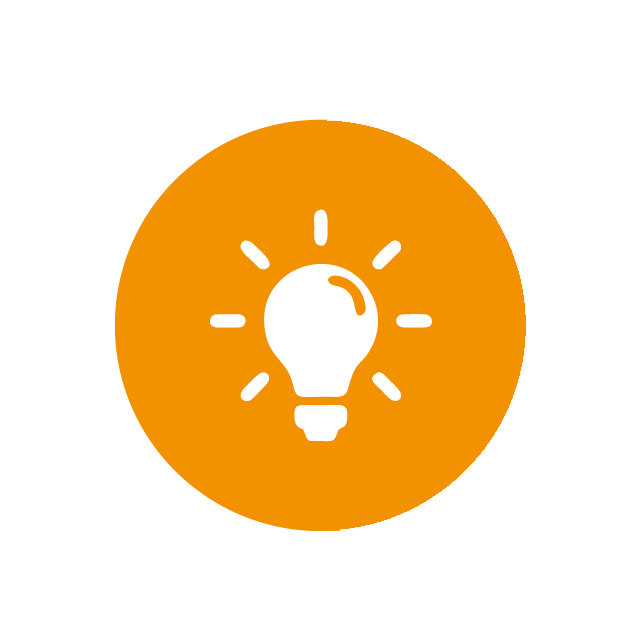 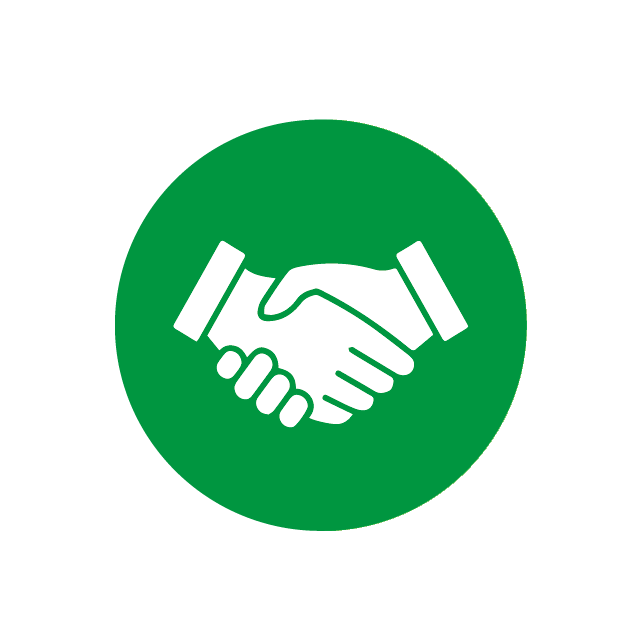 Summarising
When you have written a large chunk of information, it is important to summarise information for your readers so they can firmly grasp what has been presented.
conclusive evidence…
overall…
in conclusion…
above all…
compelling…
all things considered…
to summarize, …
to conclude…
as was previously stated, …
as has been mentioned, …
given these points, …
consequently, …
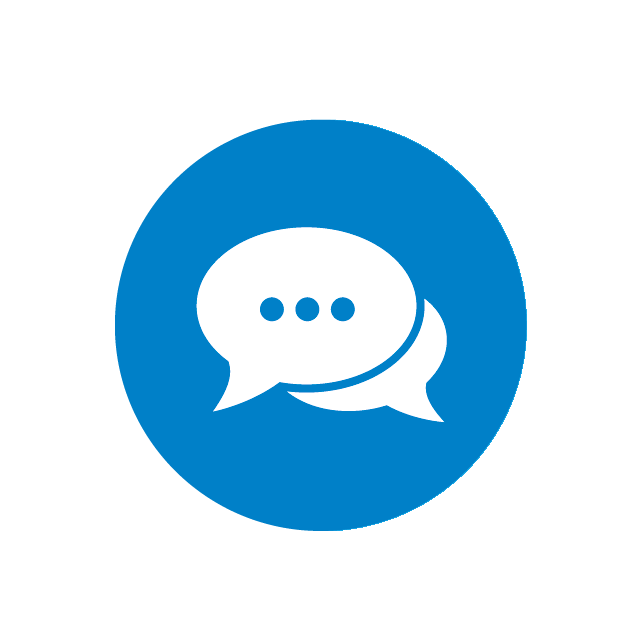 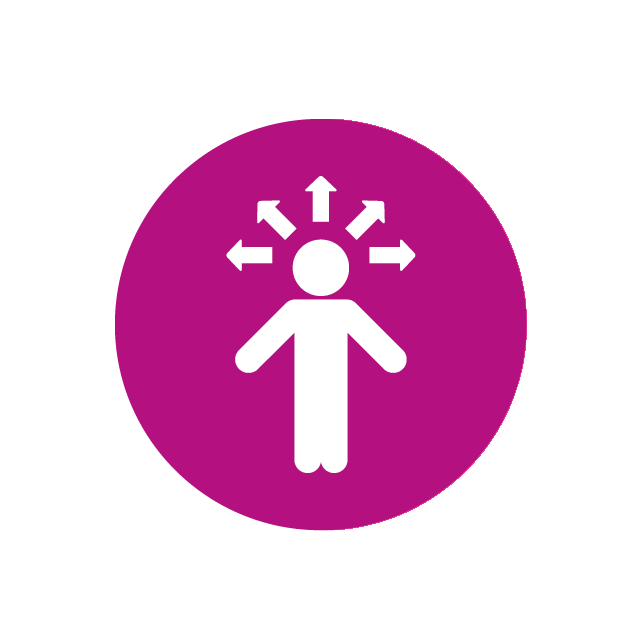 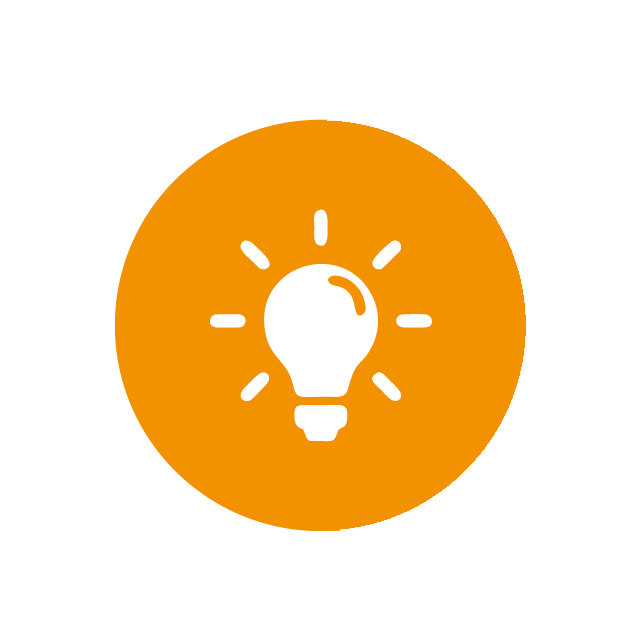 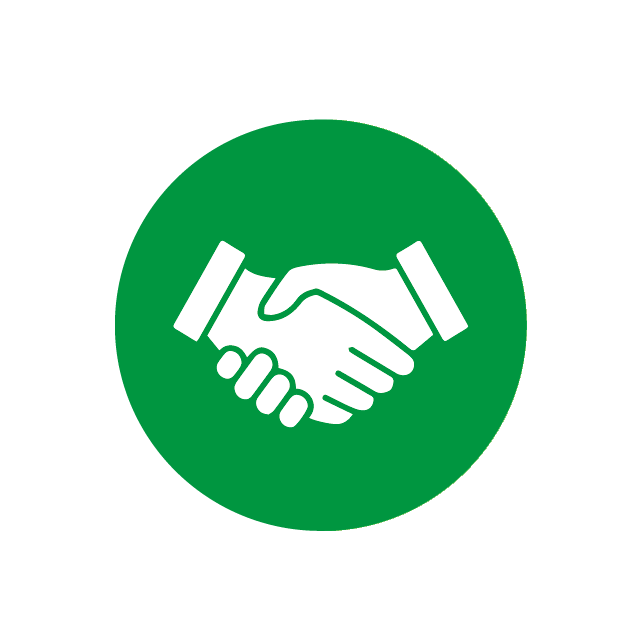 Reference to previous research
Contradict 
However, the findings of the current study do not support the previous research. 
This study has been unable to demonstrate that …. However, this result has not previously been described. 
In contrast to earlier findings, however, no evidence of X was detected. 
These results differ from X’s 2003 estimate of Y, but they are broadly consistent with earlier ….
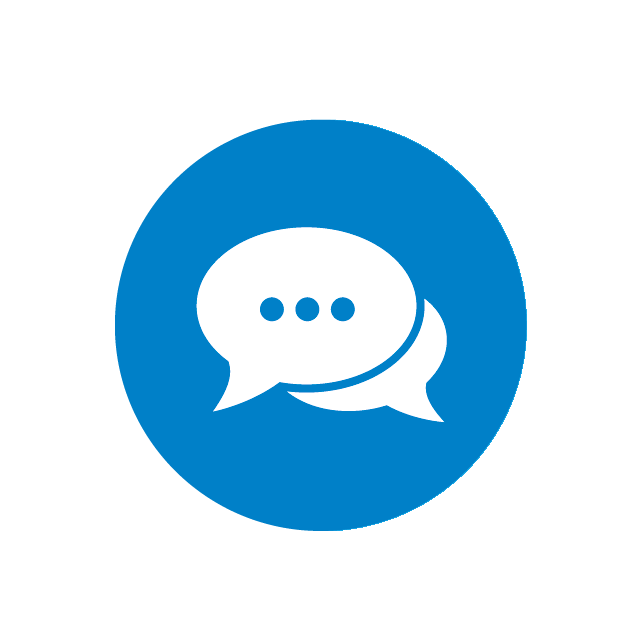 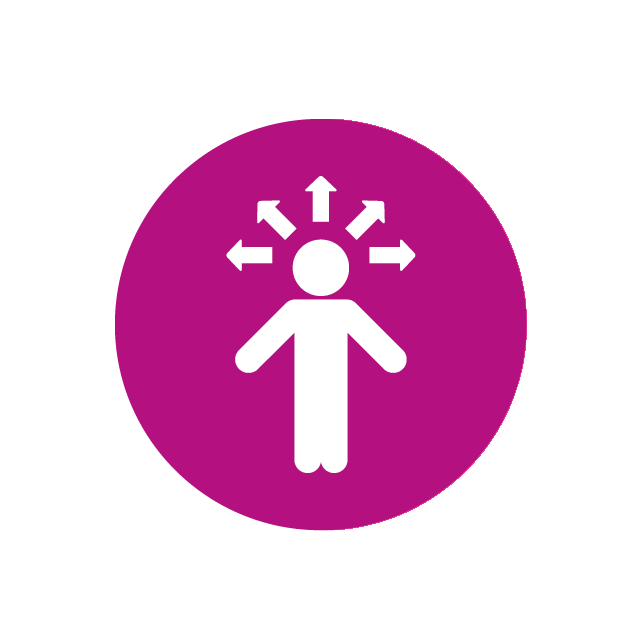 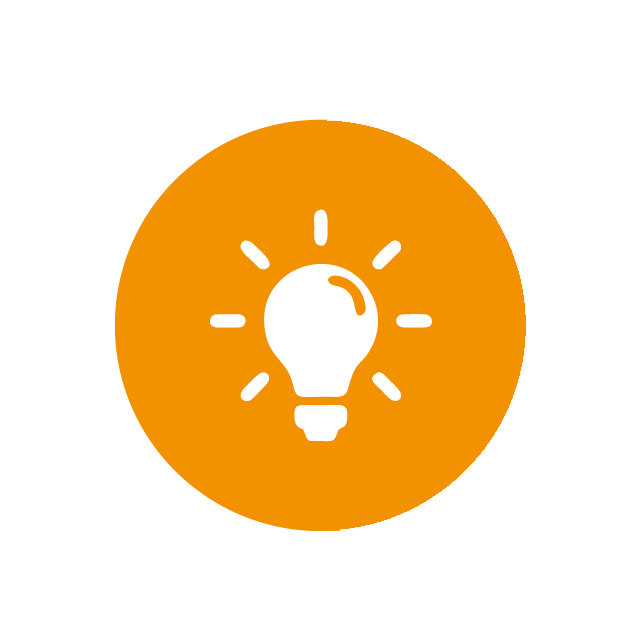 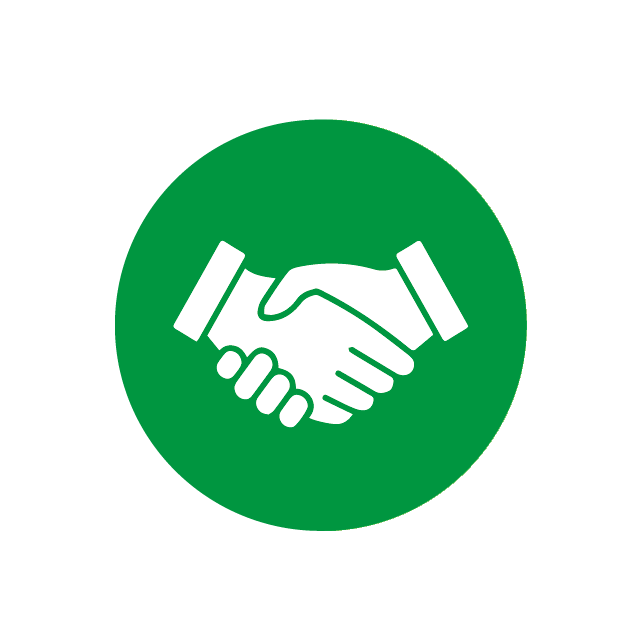 Conclusions
Conclusions are shorter sections of academic texts which usually serve two functions. 
The first is to summarise and bring together the main areas covered in the writing, which might be called ‘looking back’; and the second is to give a final comment or judgement on this. 
The final comment may also include making suggestions for improvement and speculating on future directions.
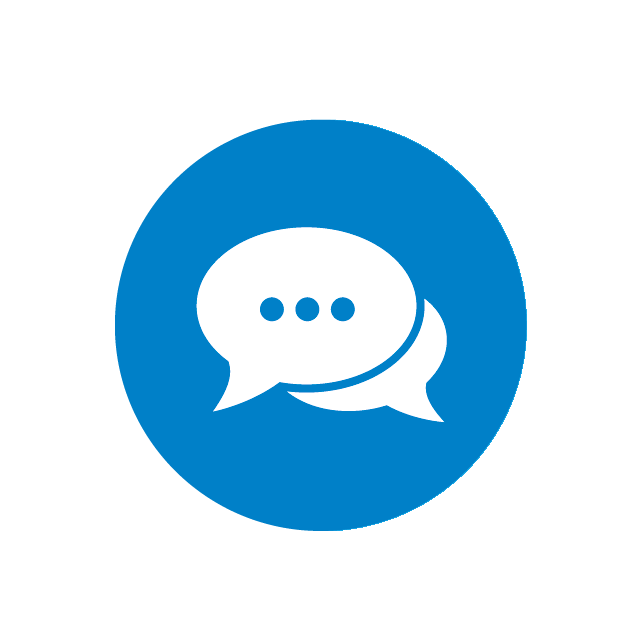 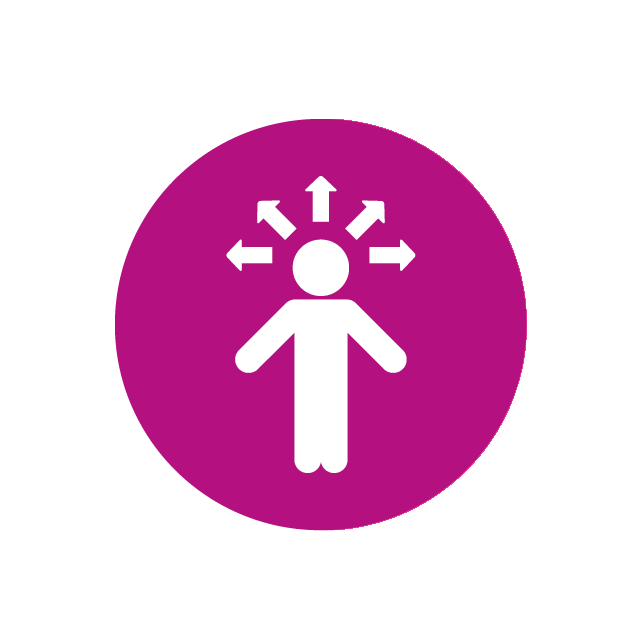 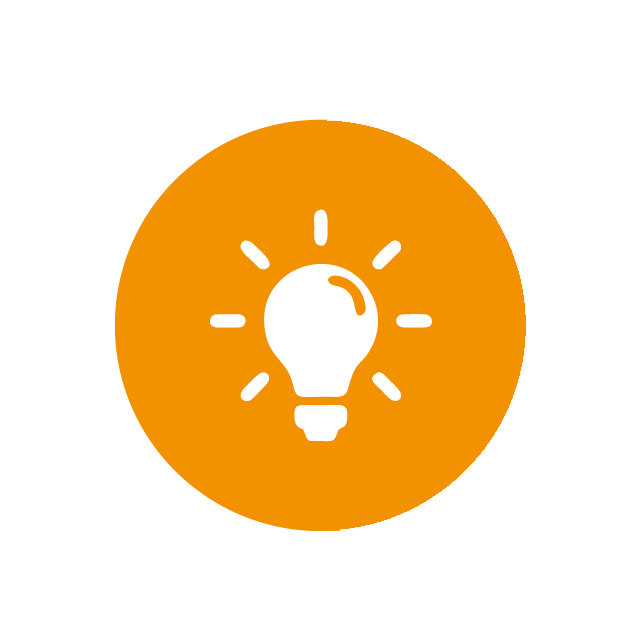 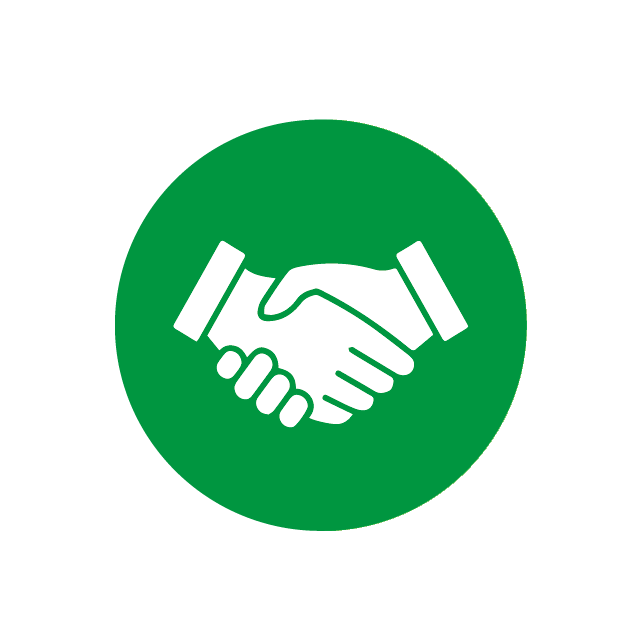 Conclusions
Restatement of aims 
This paper has argued that ….
This study set out to determine …. 
This essay has discussed the reasons for …. 
The present study was designed to determine the effect of …. 
One of the more significant findings to emerge from this study is that …. It was also shown that …. 
The results of this investigation show that …
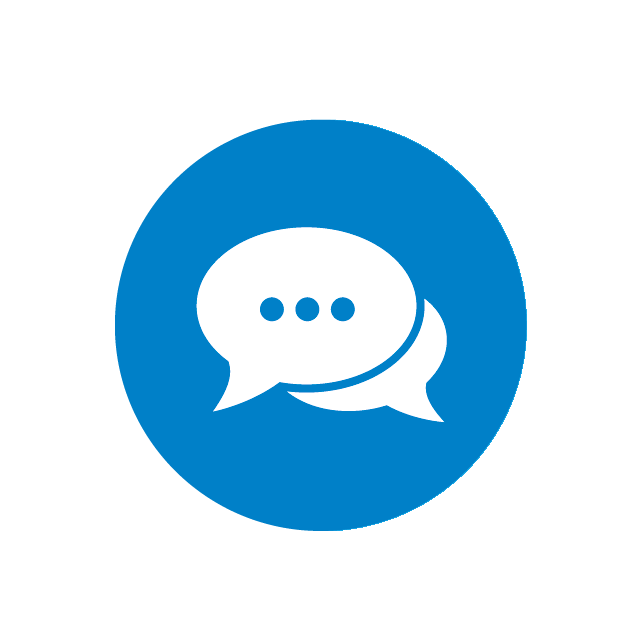 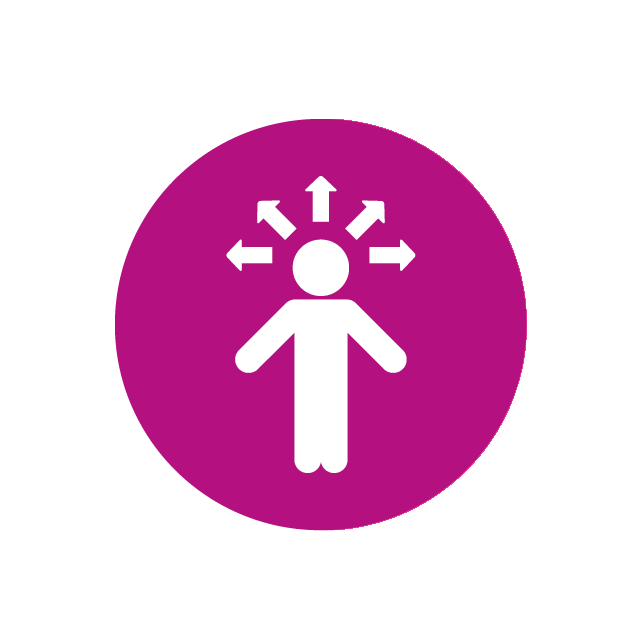 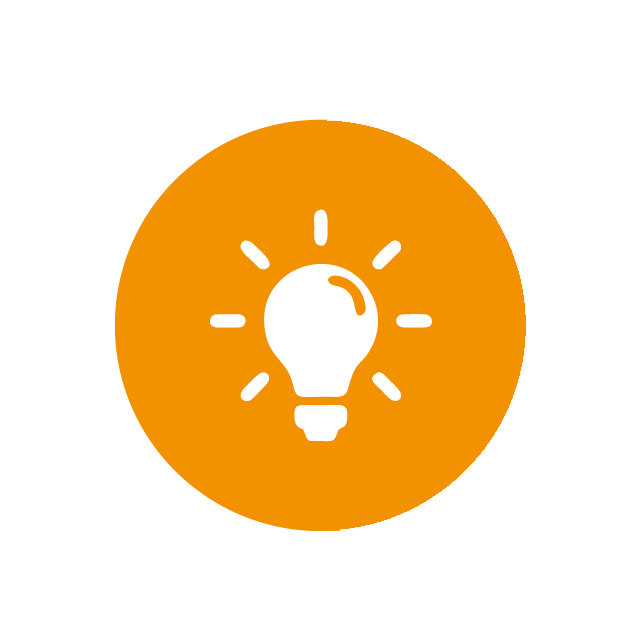 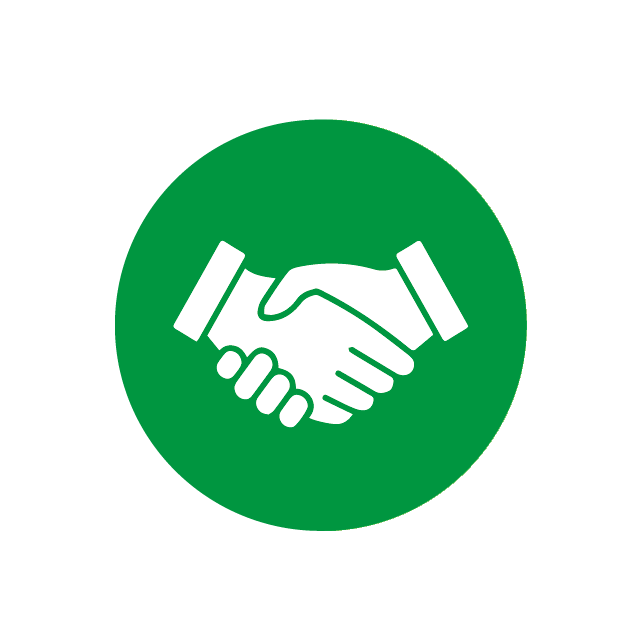 Conclusions
Suggesting implications 
The evidence from this study suggests that …. 
The following conclusions can be drawn from the present study …. 
The results of this study indicate that …. 
The results of this research support the idea that …. 
An implication of this is the possibility that …. 
The findings of this study suggest that ….
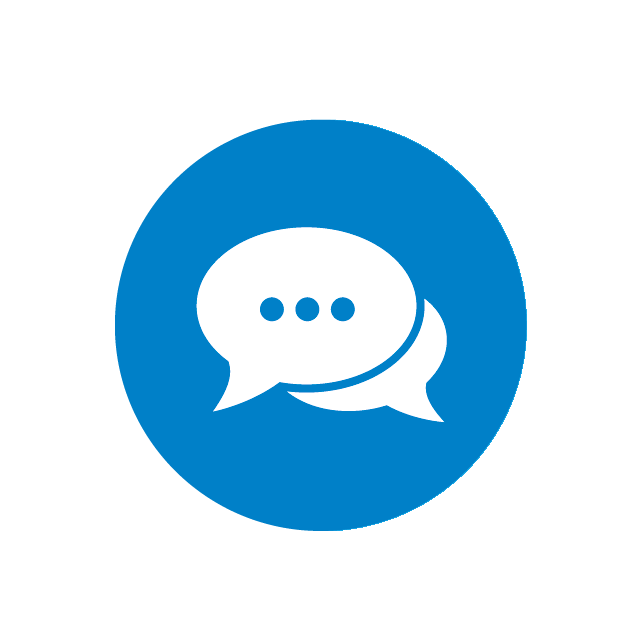 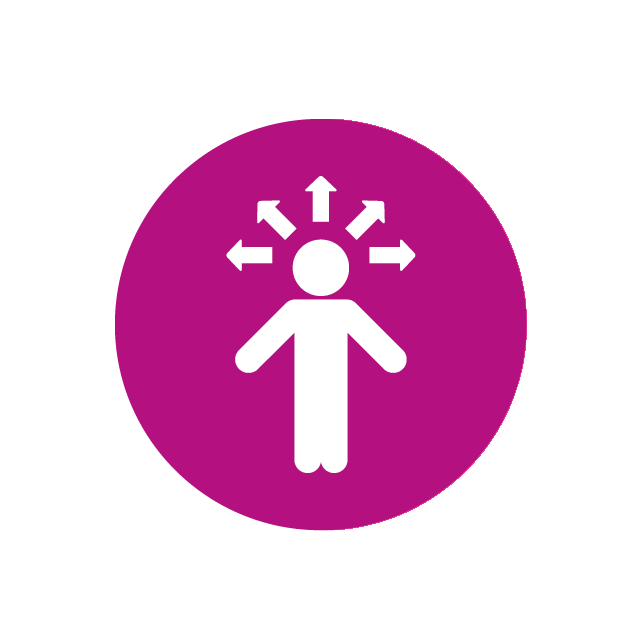 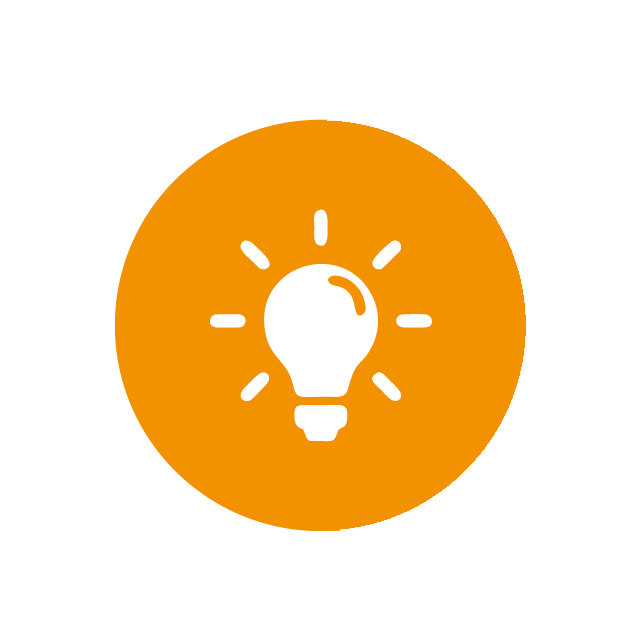 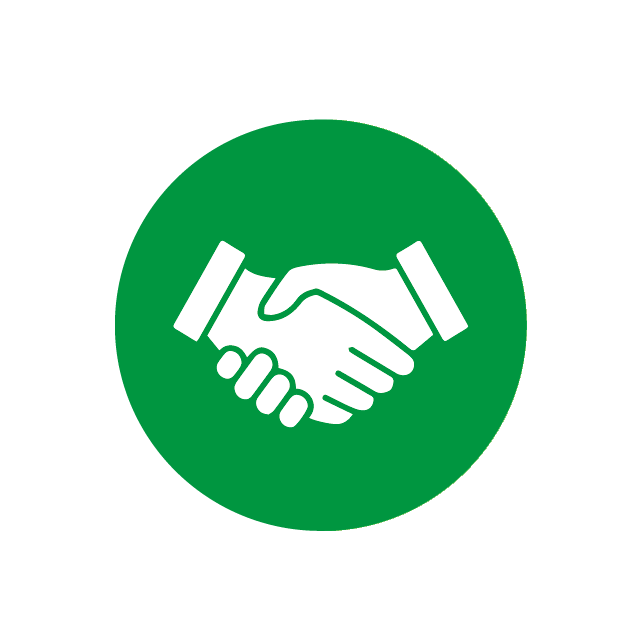 Conclusions
Recommendations for further research work 
This research has thrown up many questions in need of further investigation. What is now needed is a cross-national study involving …. 
More broadly, research is also needed to determine …. 
More research is needed to better understand when implementation ends and …. More research is required to determine the efficacy of …
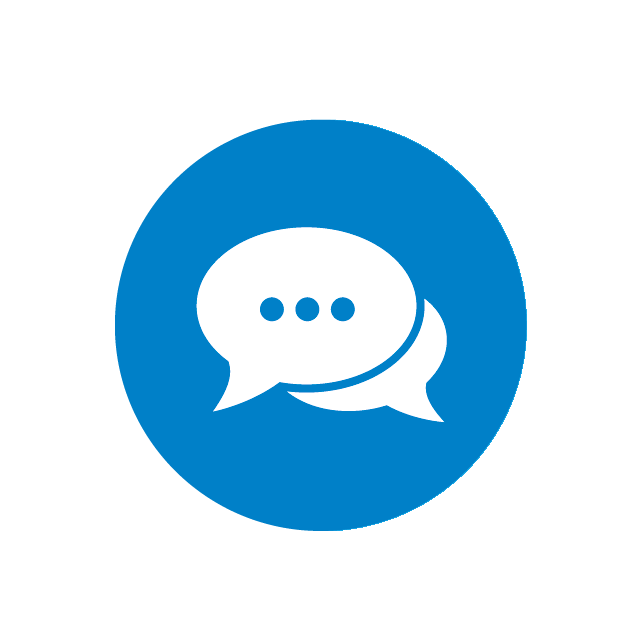 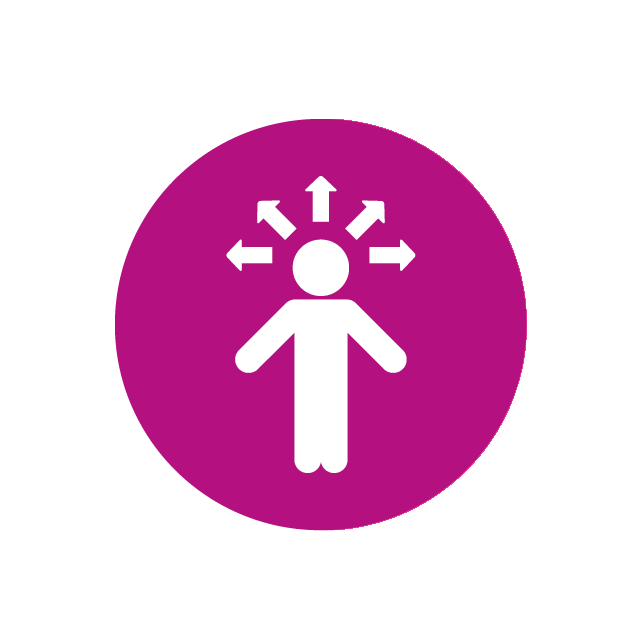 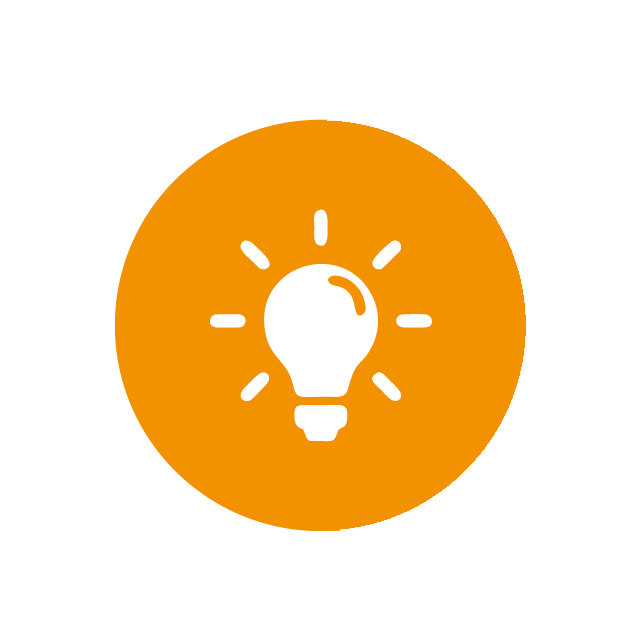 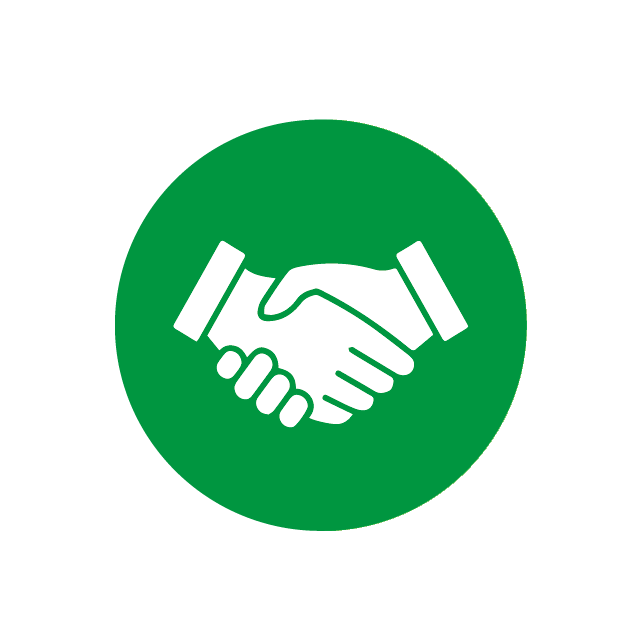 Conclusions
Implications or recommendations for practice or policy 
Other types of X could include: a), b). …. 
There is, therefore, a definite need for …. Moreover, more X should be made available to …. 
Another important practical implication is that ….
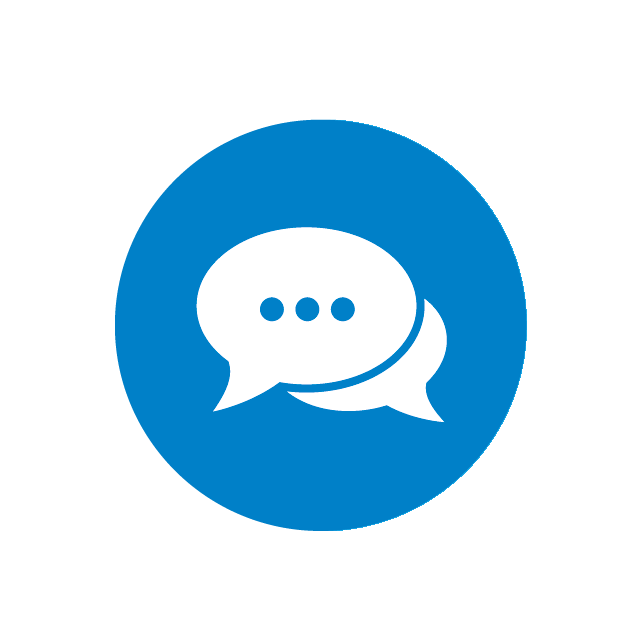 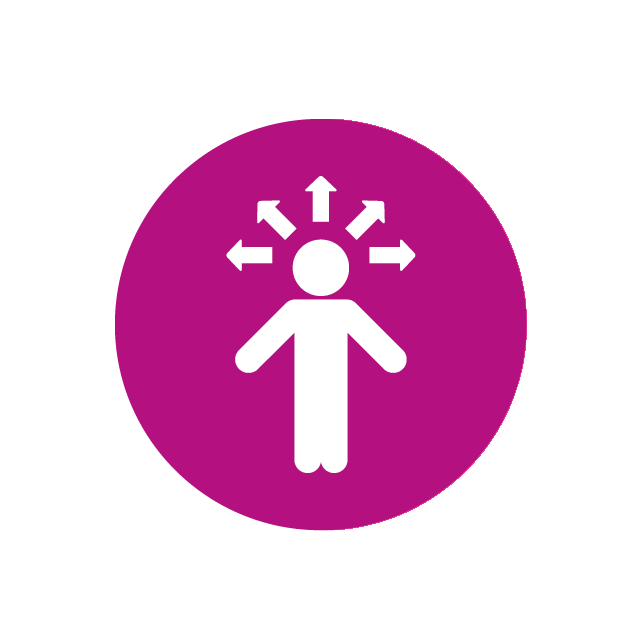 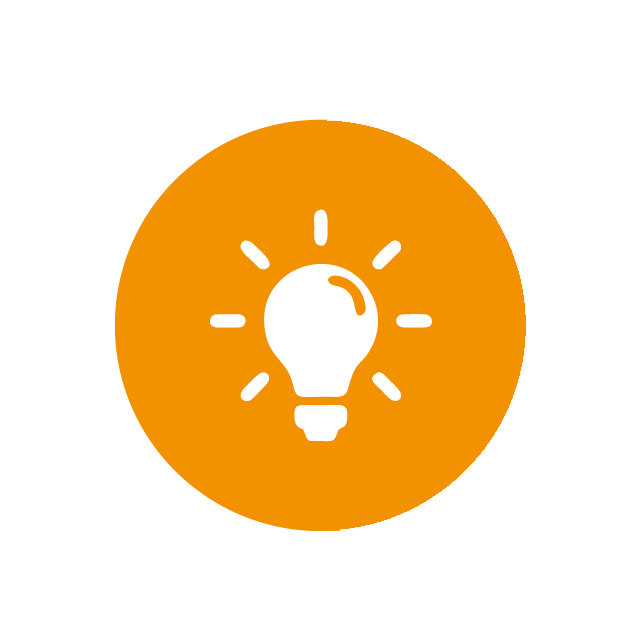 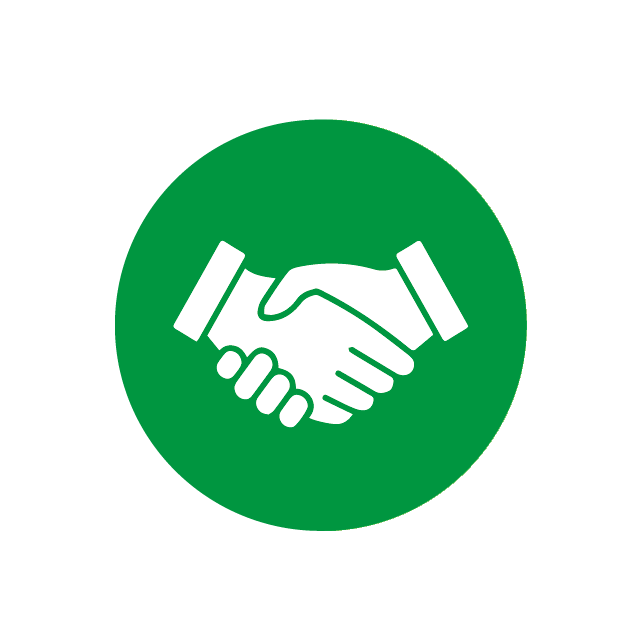 Over to you!
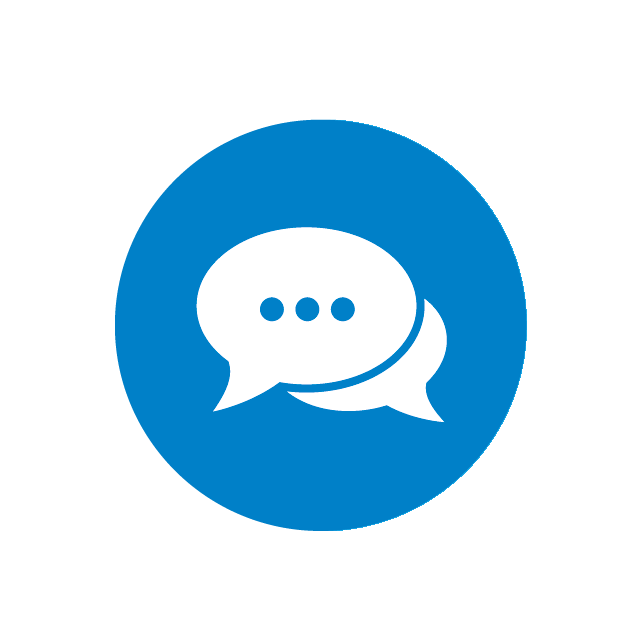 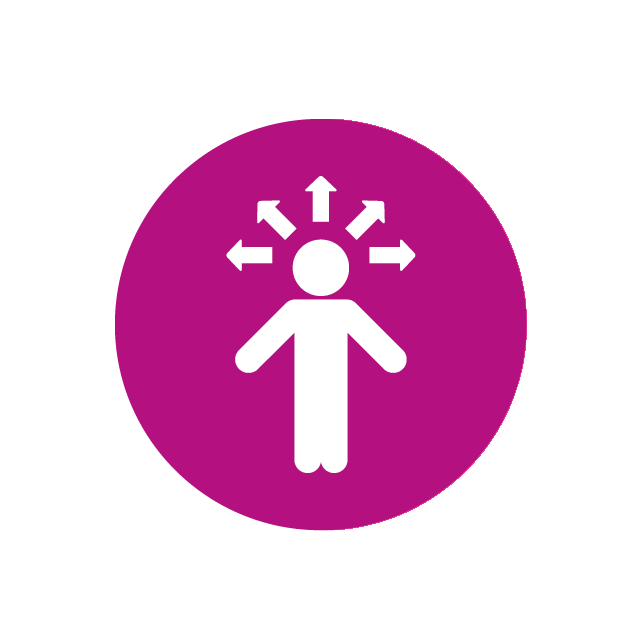 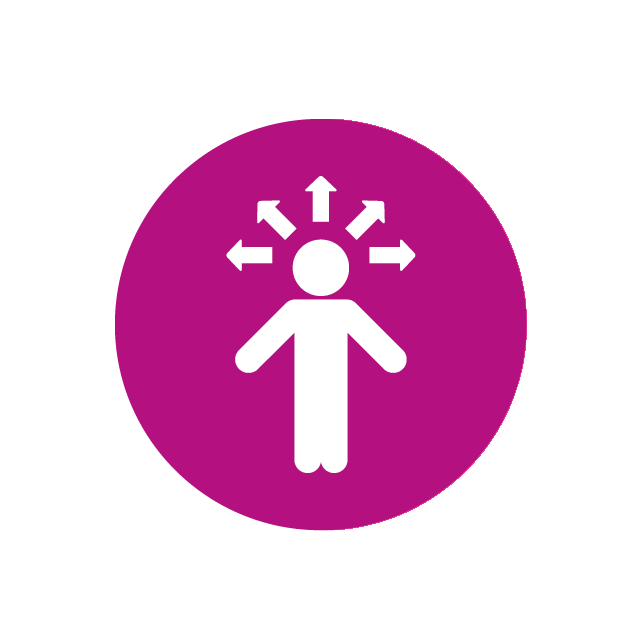 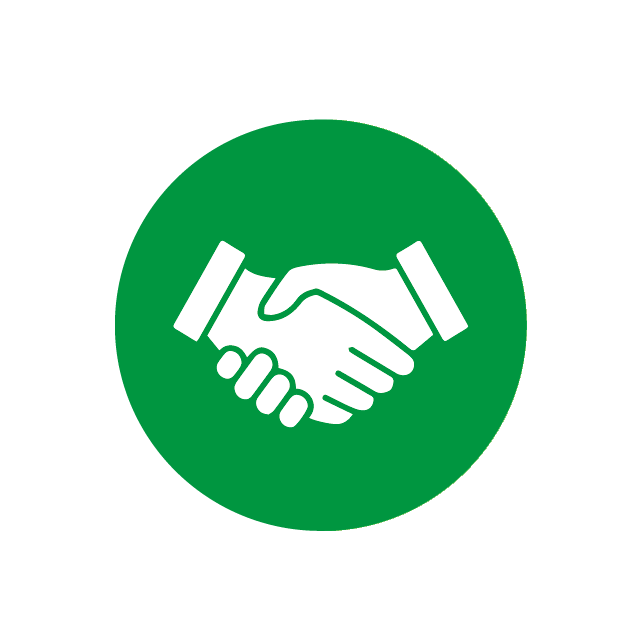 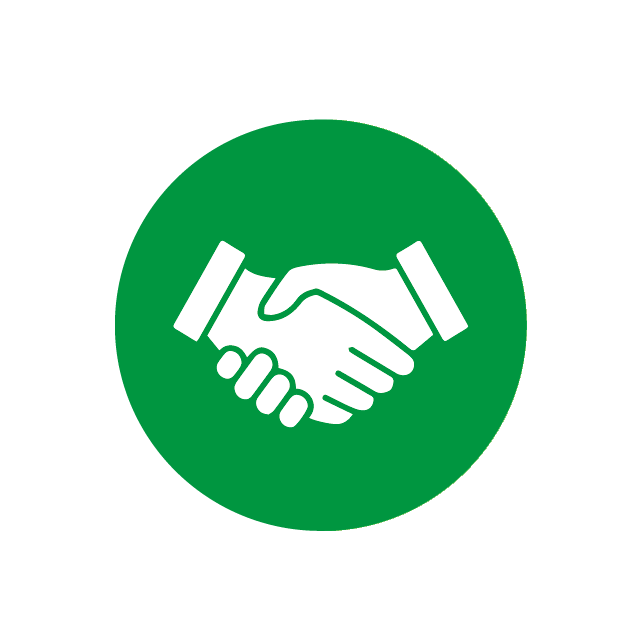 [Speaker Notes: Select Photo and do again using models]
Critical Writing
Presents reasoning and evidence in a clear well structured manner
Examines information from different angles, standpoints
Weighs one piece of evidence against another
Does not accept the conclusions of writers without evaluating the arguments and evidence they provide
A presentation of why the writing of authors should be accepted or questioned.  Is the evidence from a valid/reliable source?
A clear delivery of own evidence, identifying any limitations
Makes informed conclusions
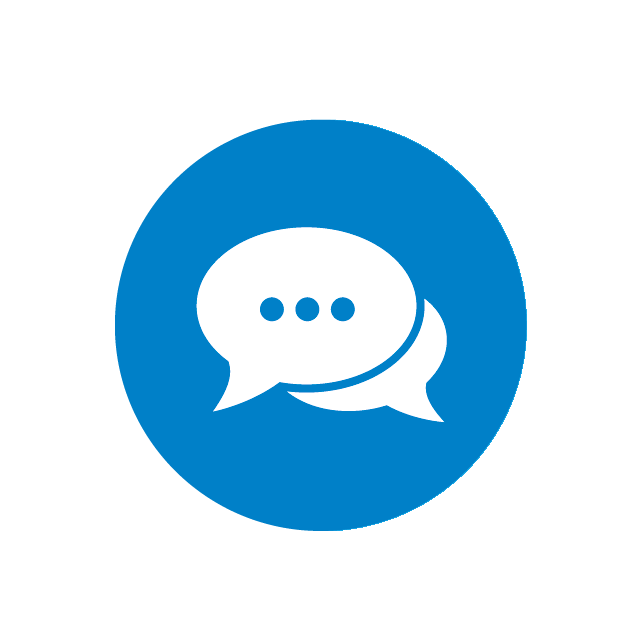 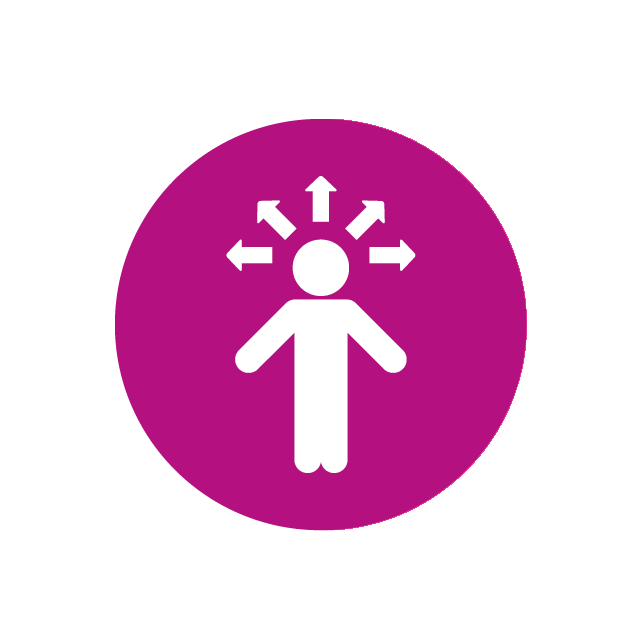 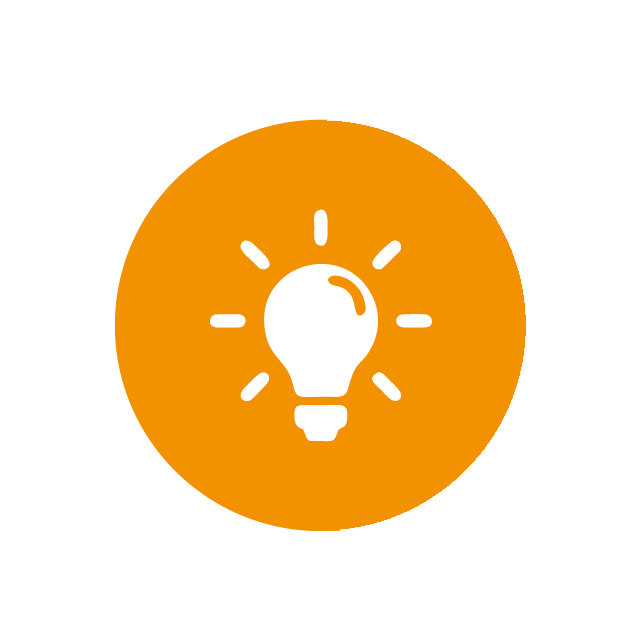 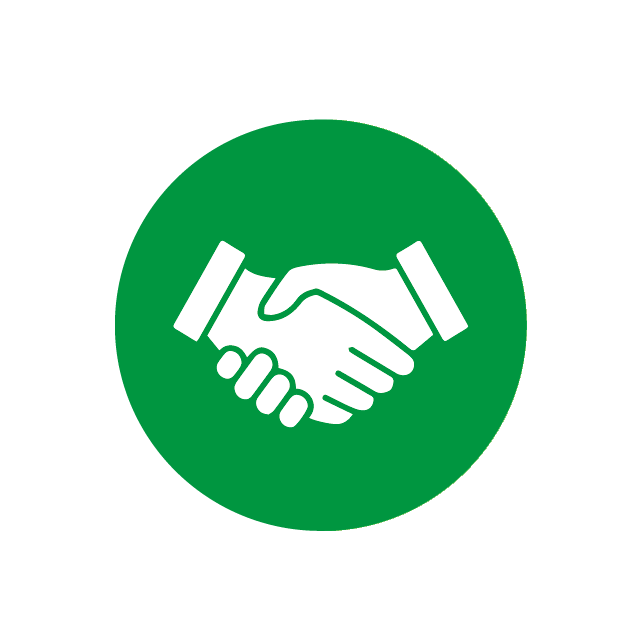 [Speaker Notes: See Critical Vs Descriptive Handout]
Activity
Look at the following pieces of writing and decide whether you think the writing is descriptive or critical
1. There is considerable speculation about whether we face a future of ever increasing plastic waste (Barnes, 2019).  Globally we now produce over 300 million tonnes of plastic each year (Brink et al., 2018).

2. Anti-plastic campaigns are part of the wider environmental campaigns attempting to tackle climate change (Avery-Gomm et al., 2019).

3. The focus on the elimination of single use plastics and the individual’s change in practice does not address wider issues of over consumption.

4. There are a number of inherent difficulties in evaluating the Grove plan (2018) for the elimination of plastic waste.  This has contributed to controversy within research literature (Marshall, 2018).  Firstly there is no doubt that the Grove plan has merits (Cottrell 2019) however there is little evidence to say that the plan is financially viable (Grubb, 2020).
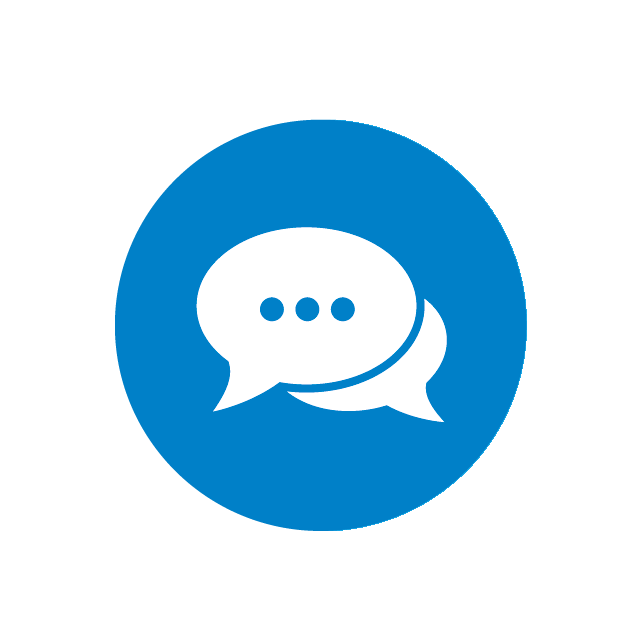 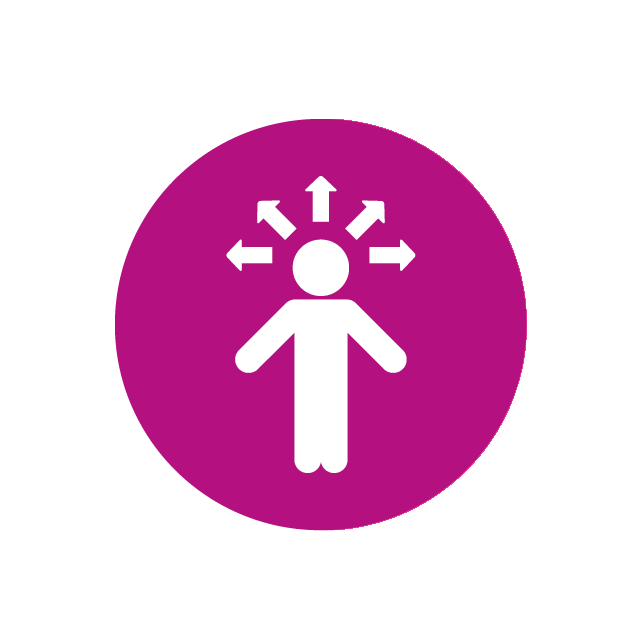 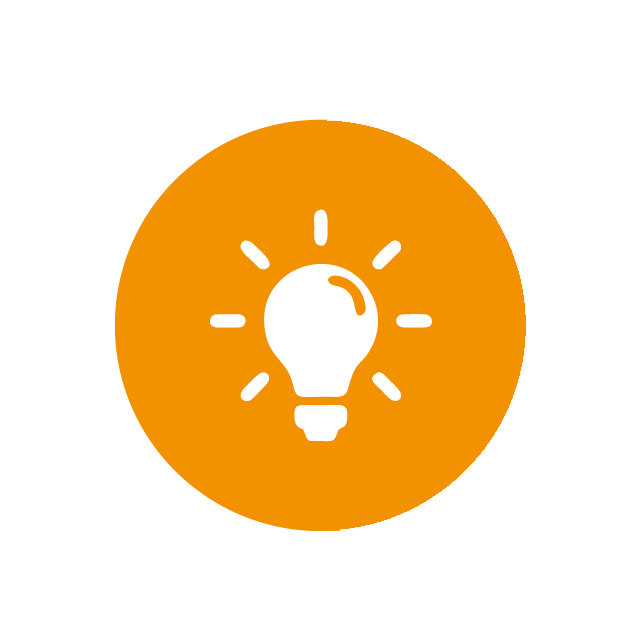 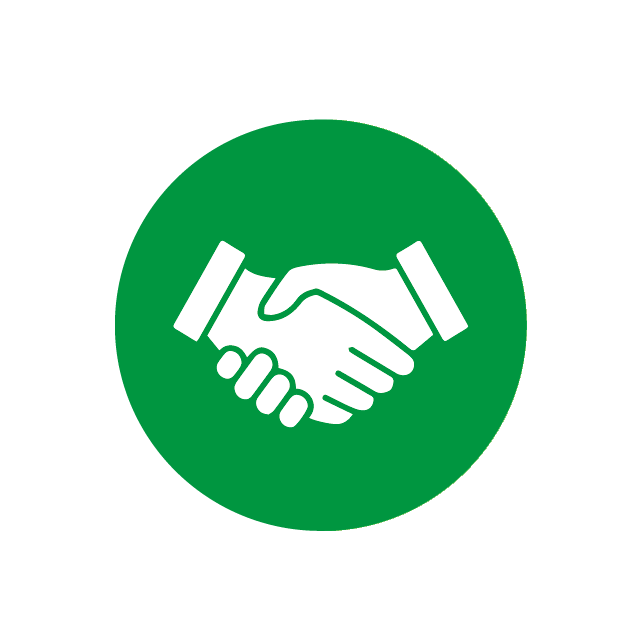 Answer
Answer 1: Descriptive – The writer is simply describing the current situation

Answer 2: Descriptive – The writer is simply describing the current situation

Answer 3: Critical – However the writer needs to substantiate  the claim “does not address” by providing evidence from their own research, data or viewpoints of other authors

Answer 4: Critical – The writer is considering the available evidence, but also the limitations of the evidence
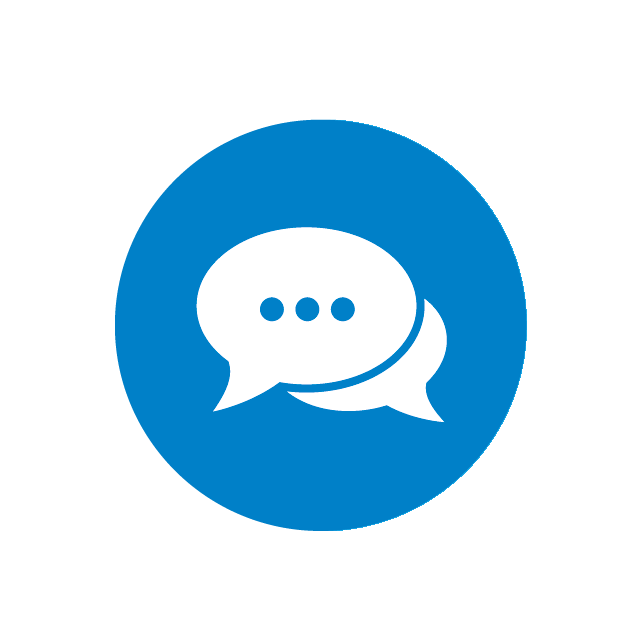 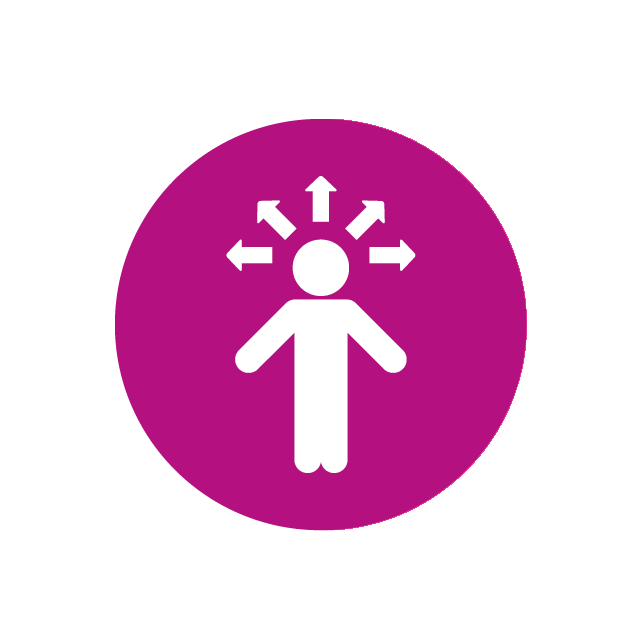 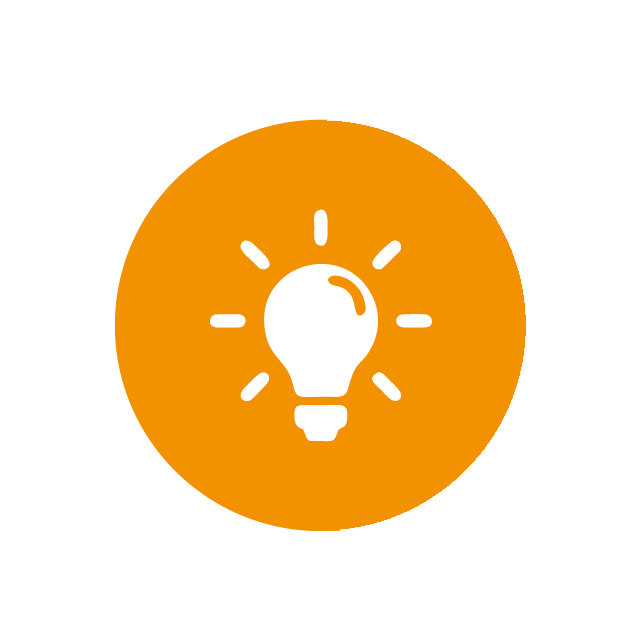 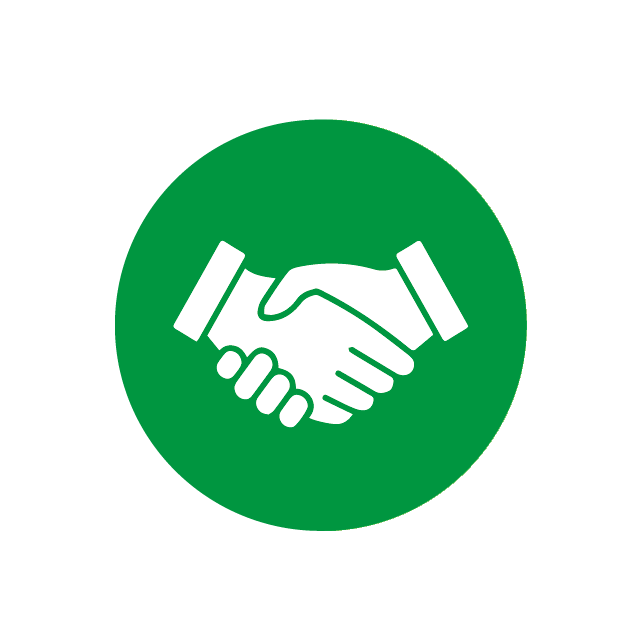 Over to you!
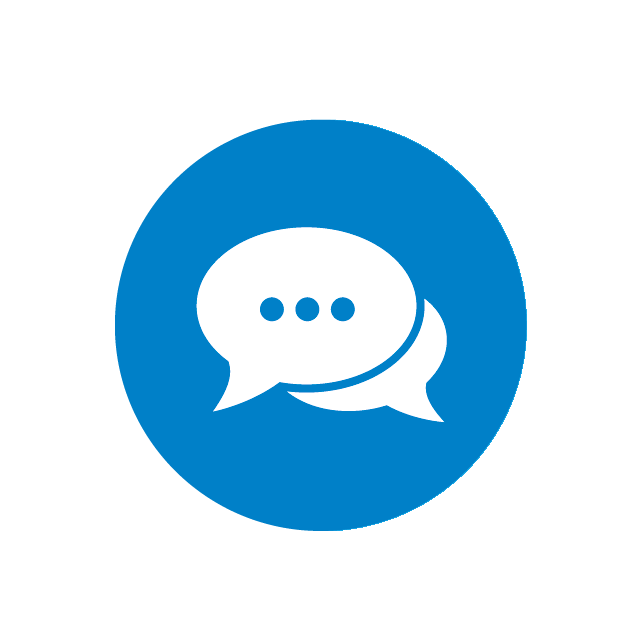 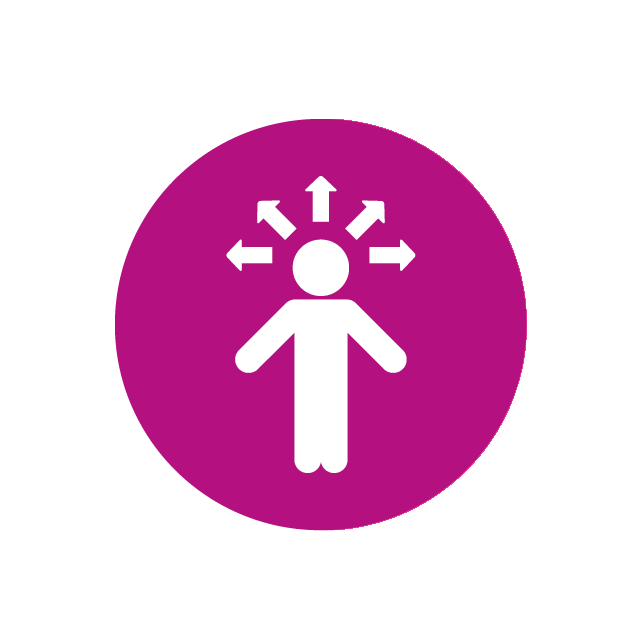 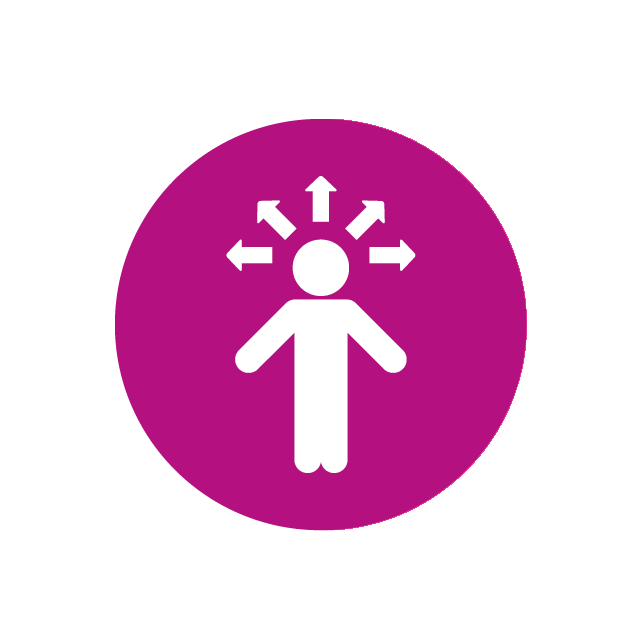 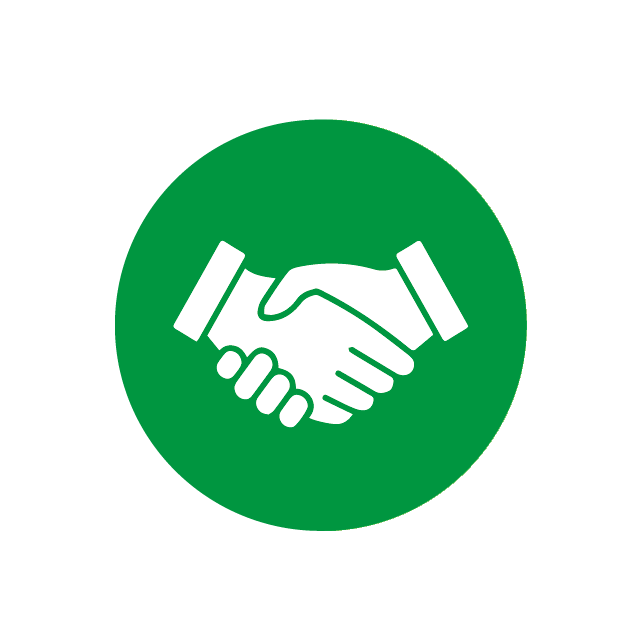 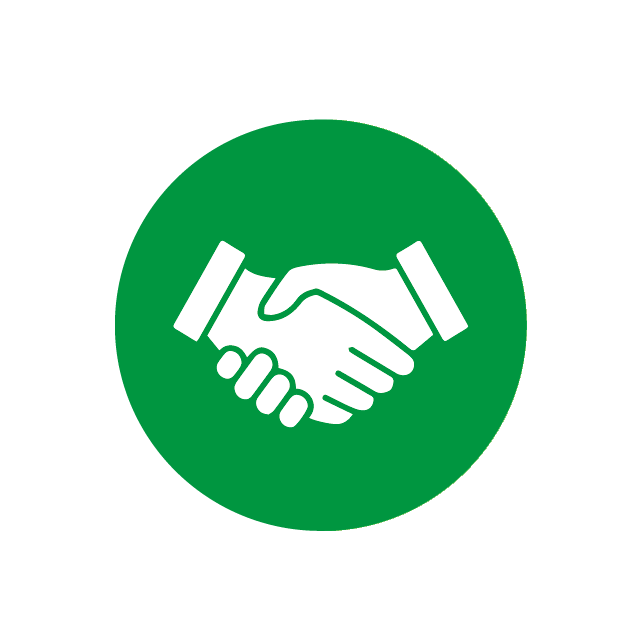 [Speaker Notes: Relate to assignments – See Pearson’s HNC/D checklist]